Zarticon 2023
Takeaways
You are needed
Data literacy is a superpower, and it’s one that our industry needs right now.
Industry-Wide Data and Insights Education Helps the Tourism Cause
We’ve never had better access to data. In today’s landscape, we must use that data to articulate community values, understand the words that resonate, and measure how well we do what we do.

This matters. Travel is essential to our economy, indispensable to our communities, and irreplaceable as an industry.
Data heroes can bring us into the future
The vision of tourism as a force for good is collectively pulling us into the future.

You are the linchpin to helping us get there!
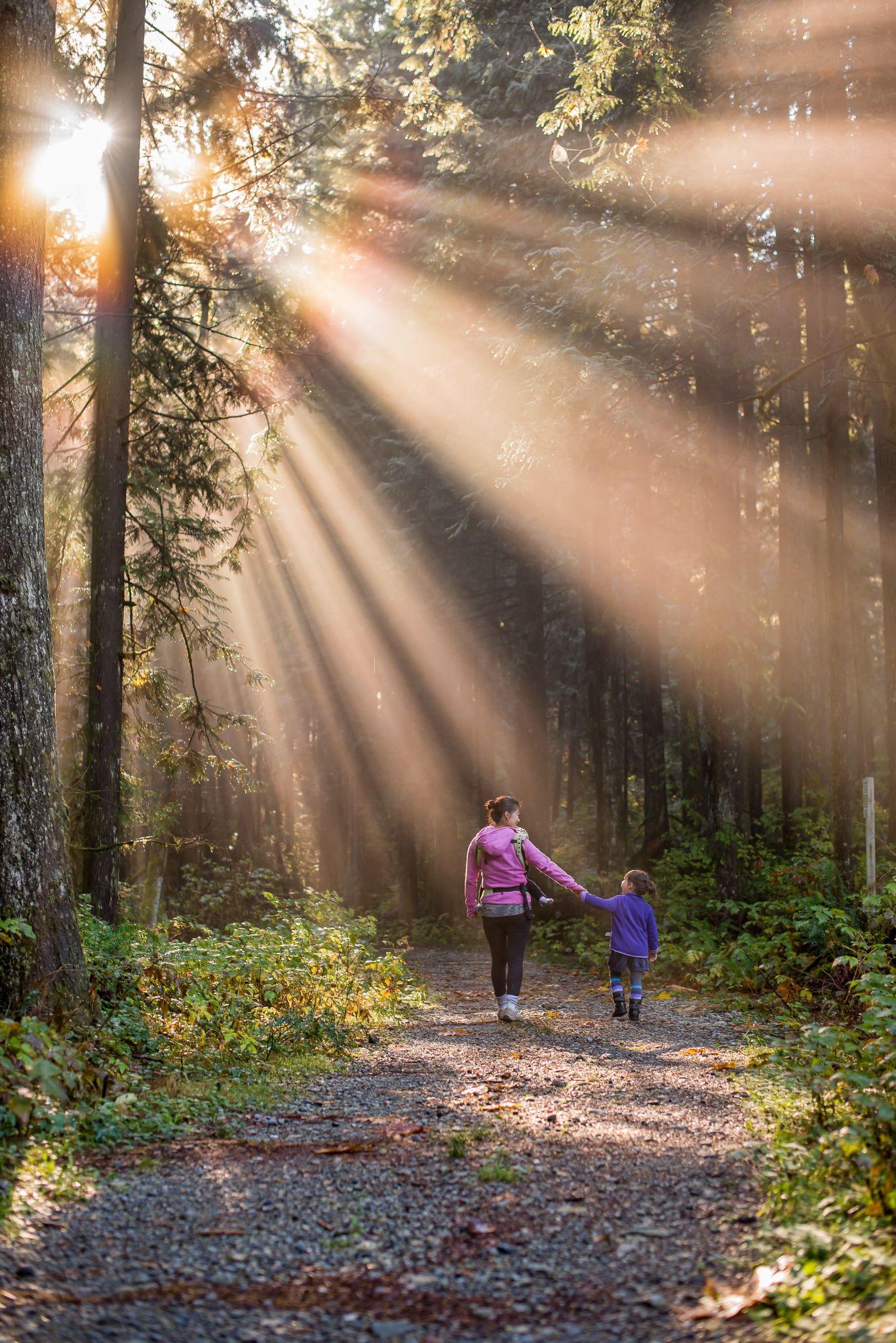 Tourism Exists 
to Improve 
Resident 
Quality of Life
[Speaker Notes: If we boil it down, DMO’s exist to improve the resident quality of life in our communities.]
Smart Destinations
If destination leaders understand that the visitor economy serves to benefit the resident, and they begin considering yield management over volume, then a handful of focused actions can have immense positive impact on their communities.
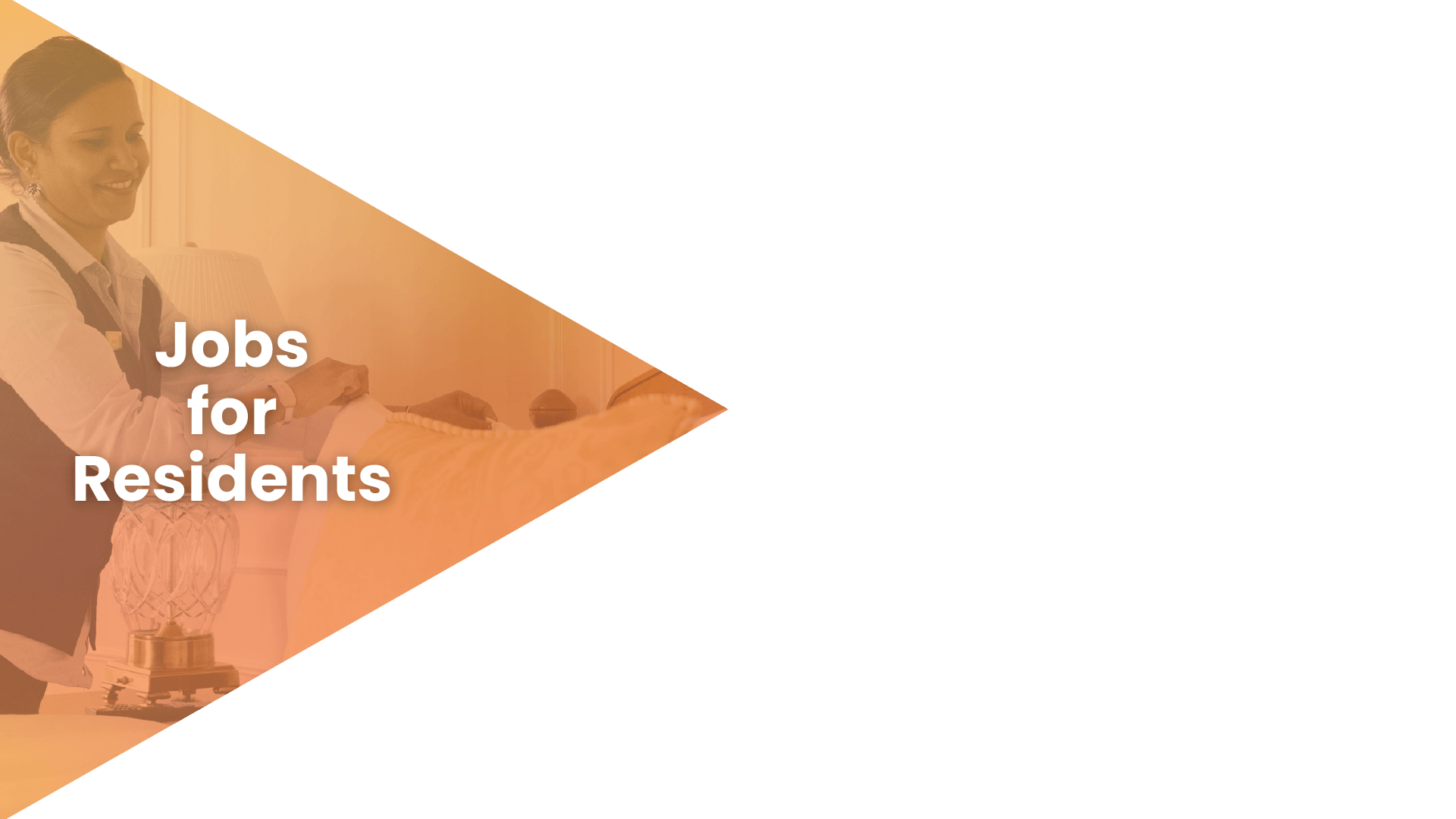 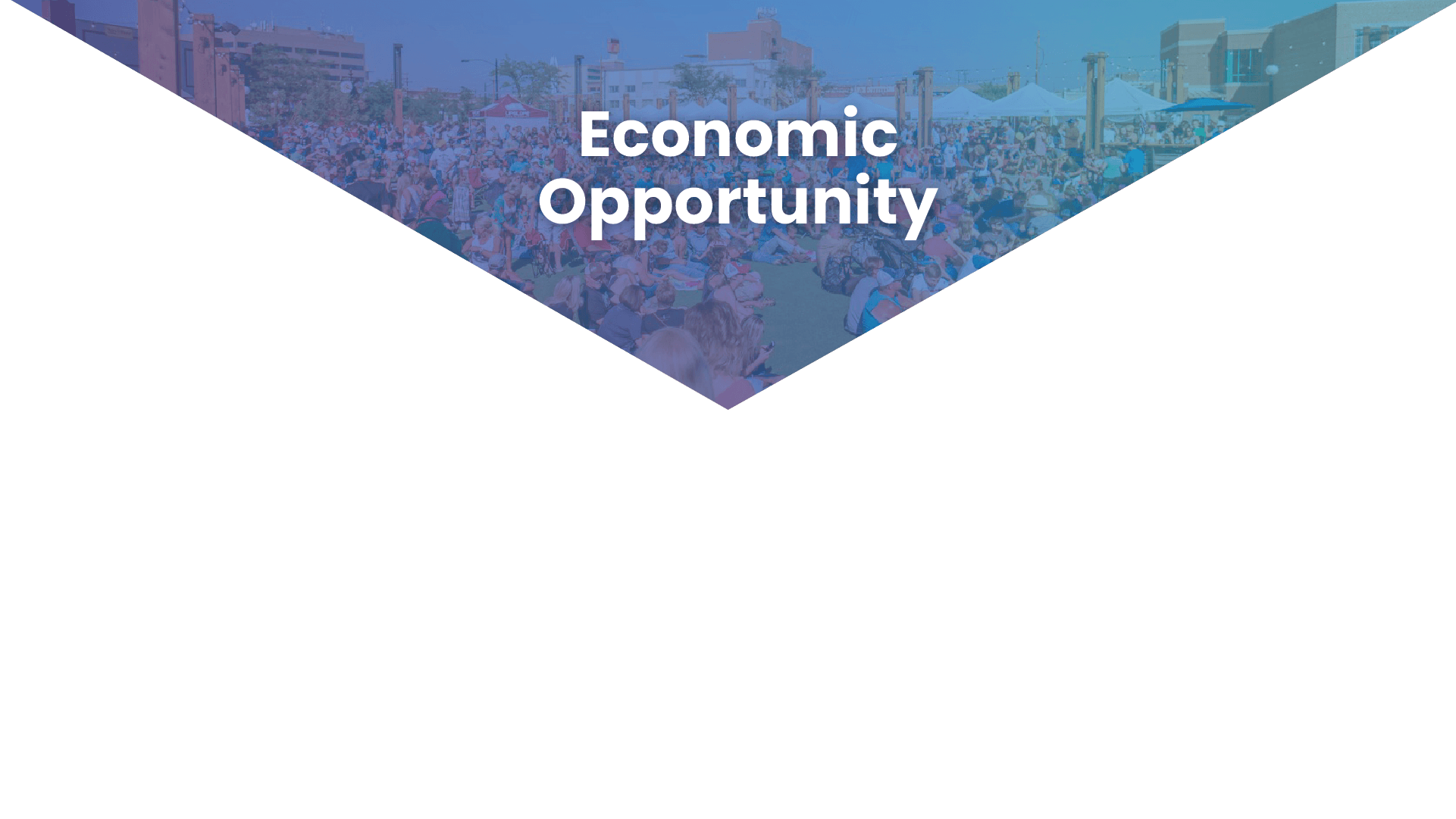 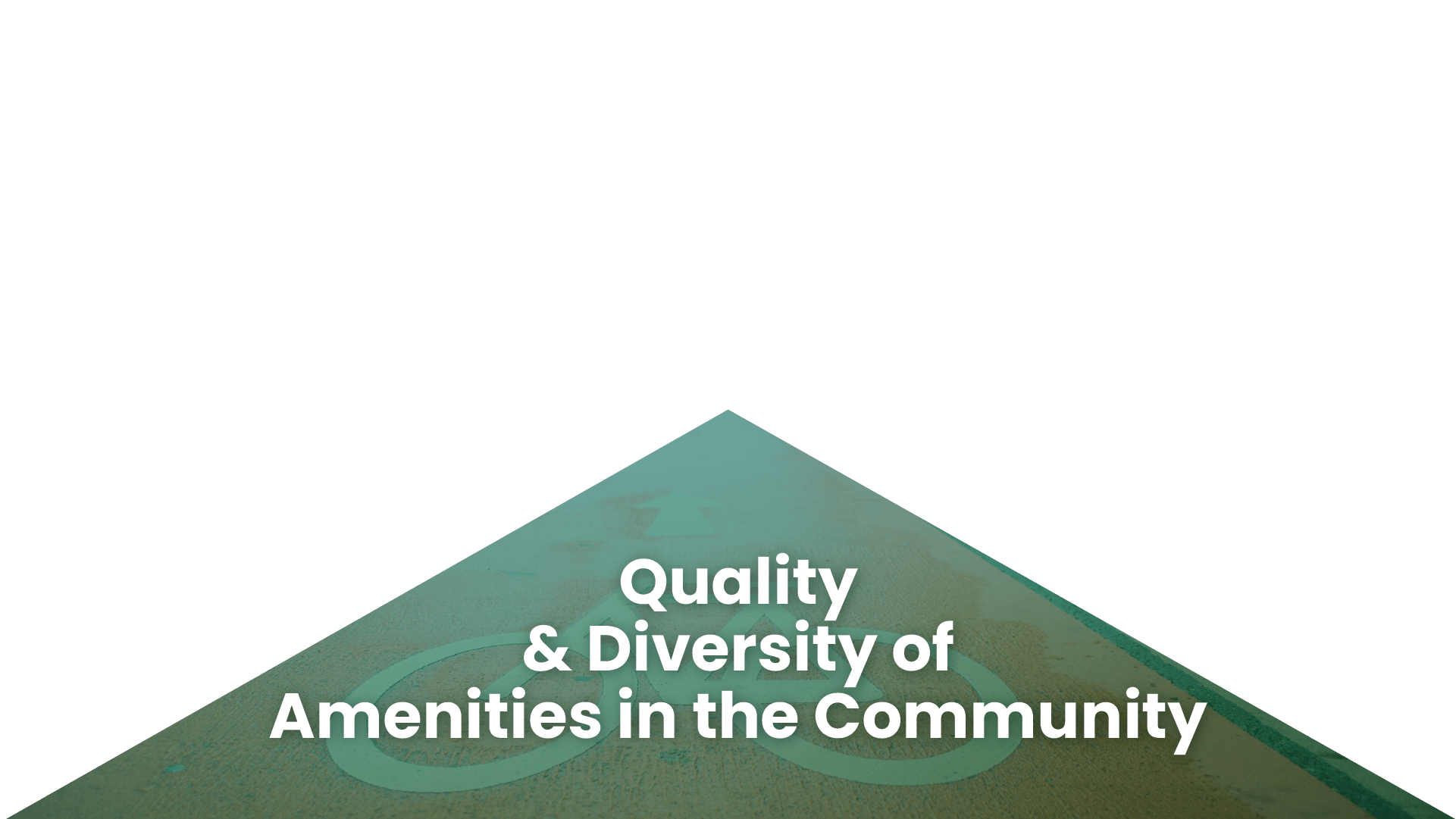 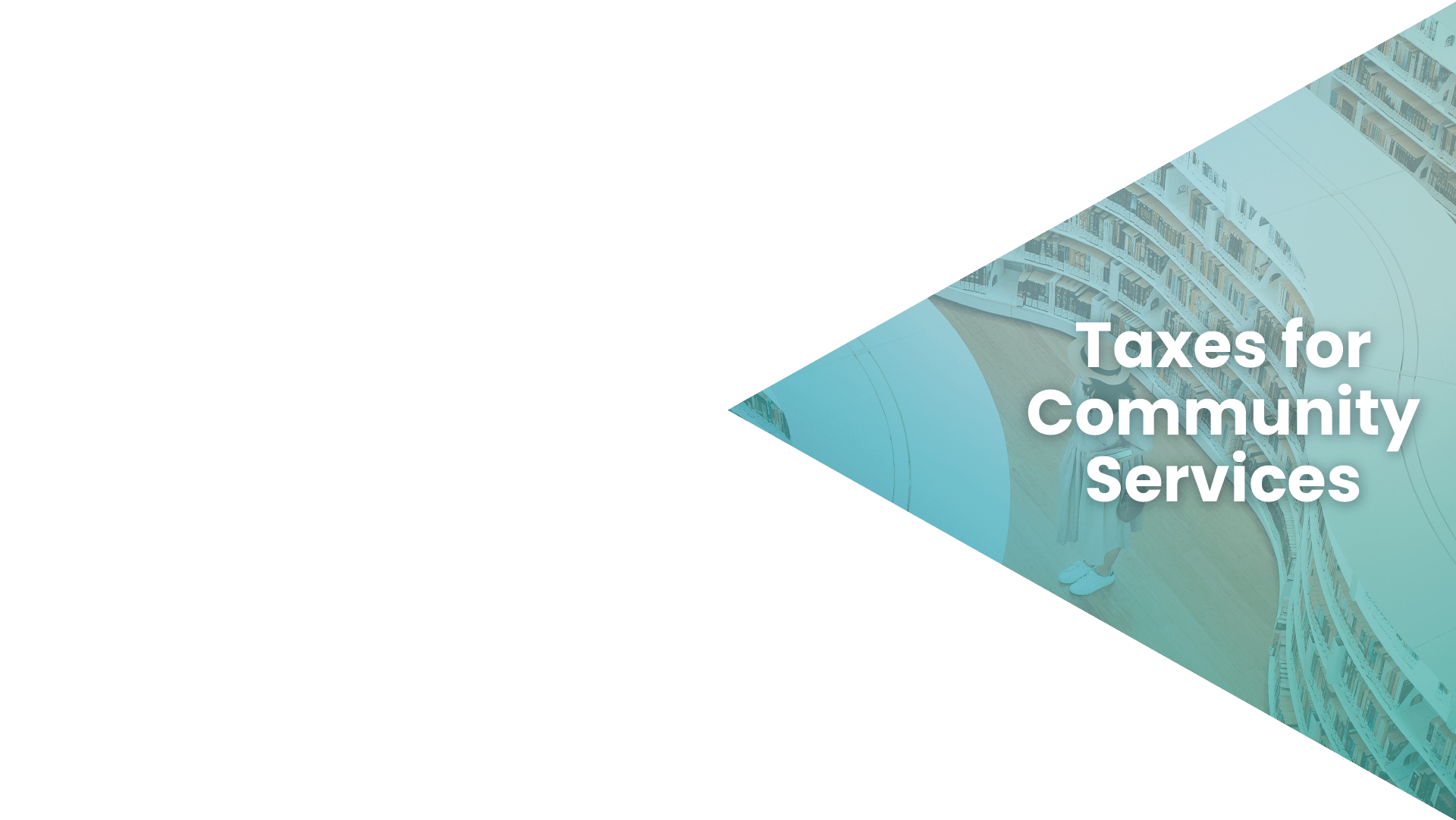 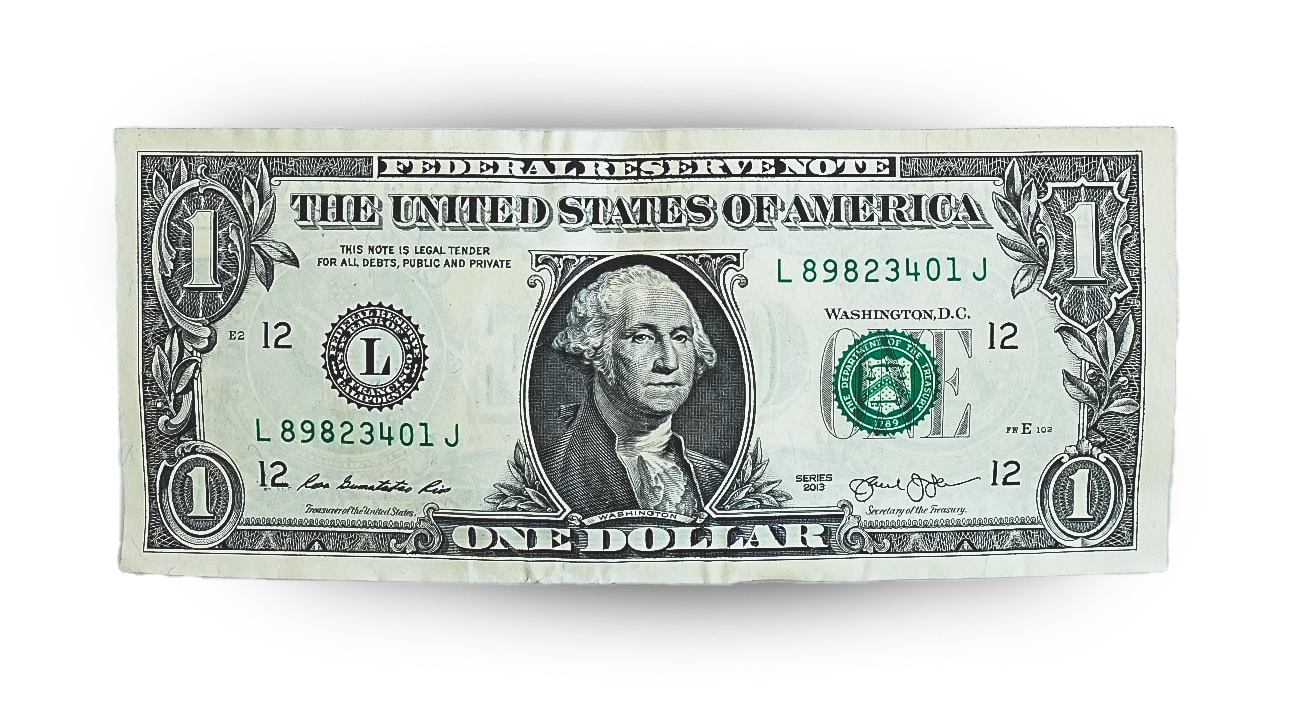 TWO MINDSET SHIFTS
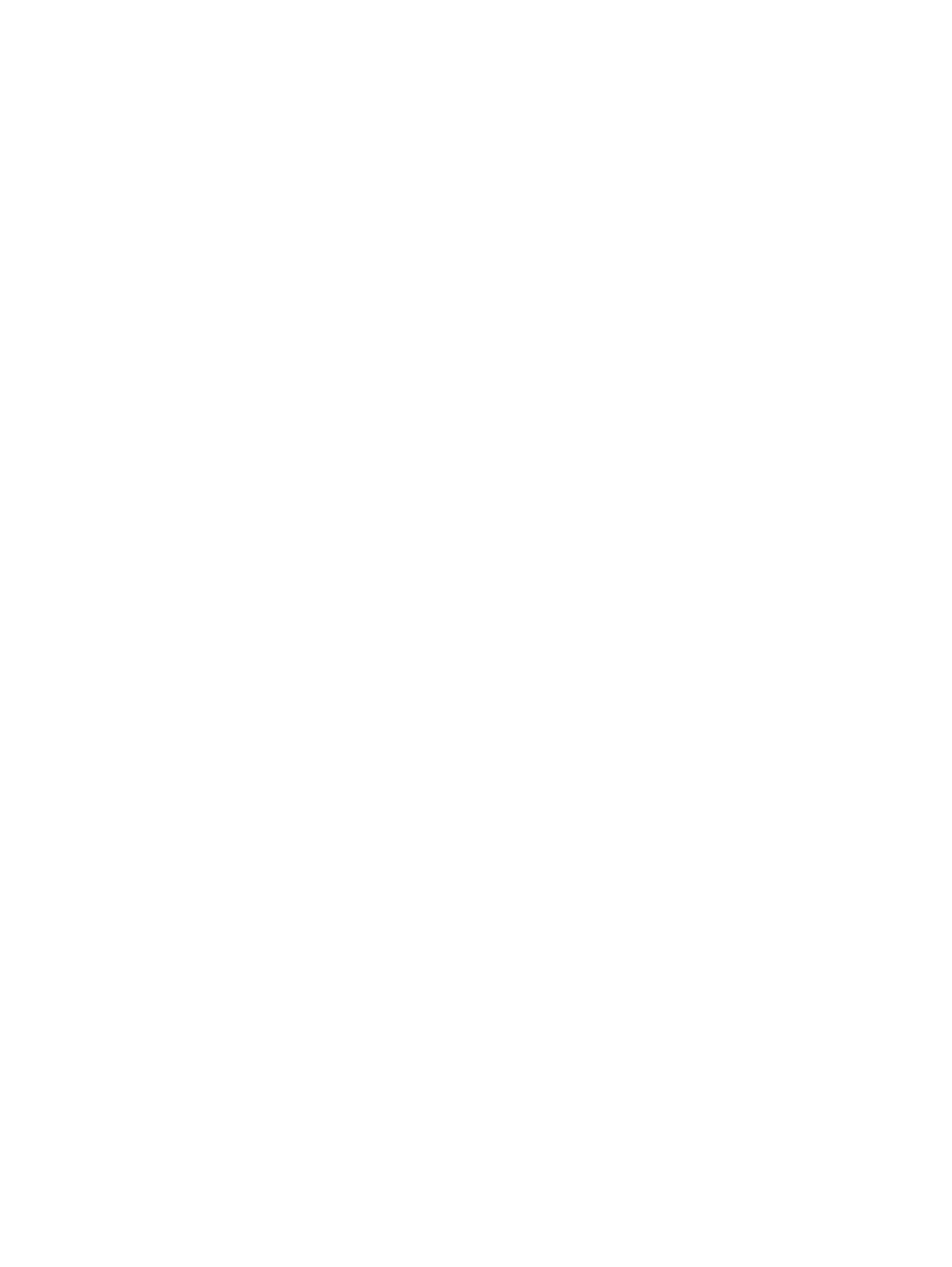 Visitor economy serves to benefit resident quality of life
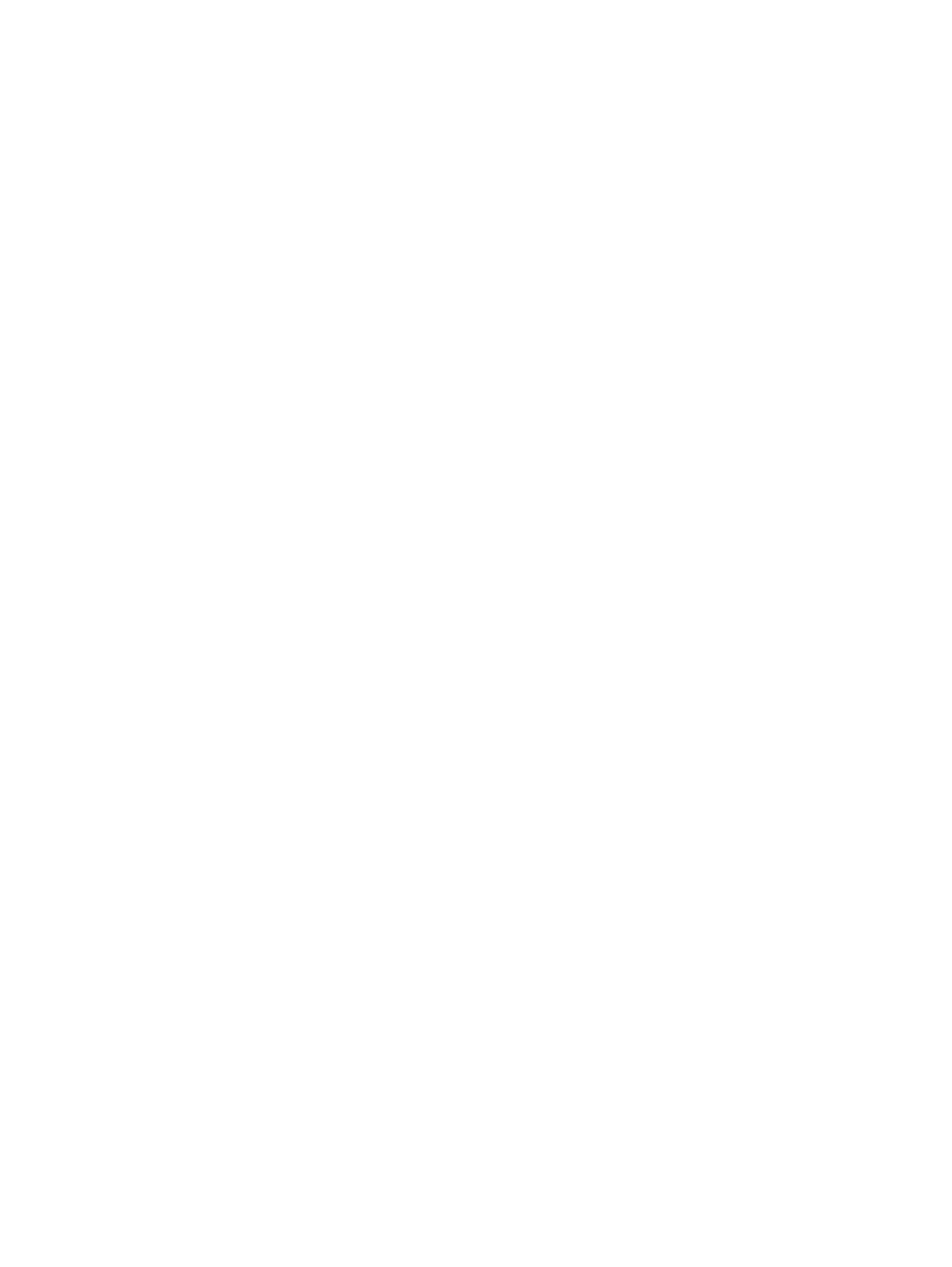 Yield-management over volume
FIVE KEY ACTIONS
Precision Demand Generation
High-quality Visitor Experience
Year-round, Level-loaded Visitation
Contribute To Vibrant Communities & Strong Local Economies
Report Resident-focused Outcomes
The Use of AI
”People don’t always want to adopt new technology because they’re too busy doing what they’ve always done.” 
— Dave Carruthers 

Whether we’re ready or not, generative AI tools like ChatGPT and the apps that use it are already creating massive disruptions, and they have awesome potential for destinations, too.
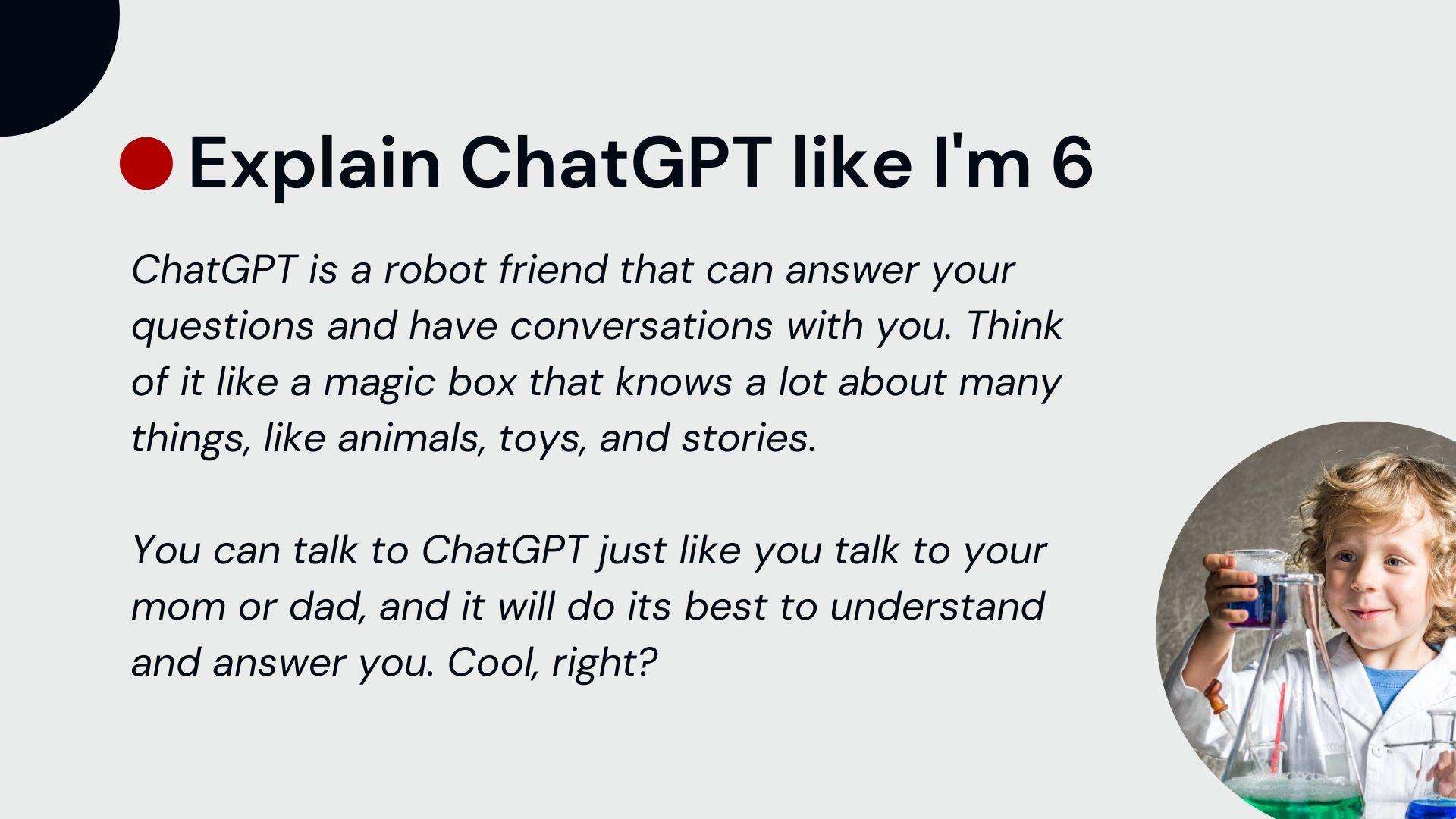 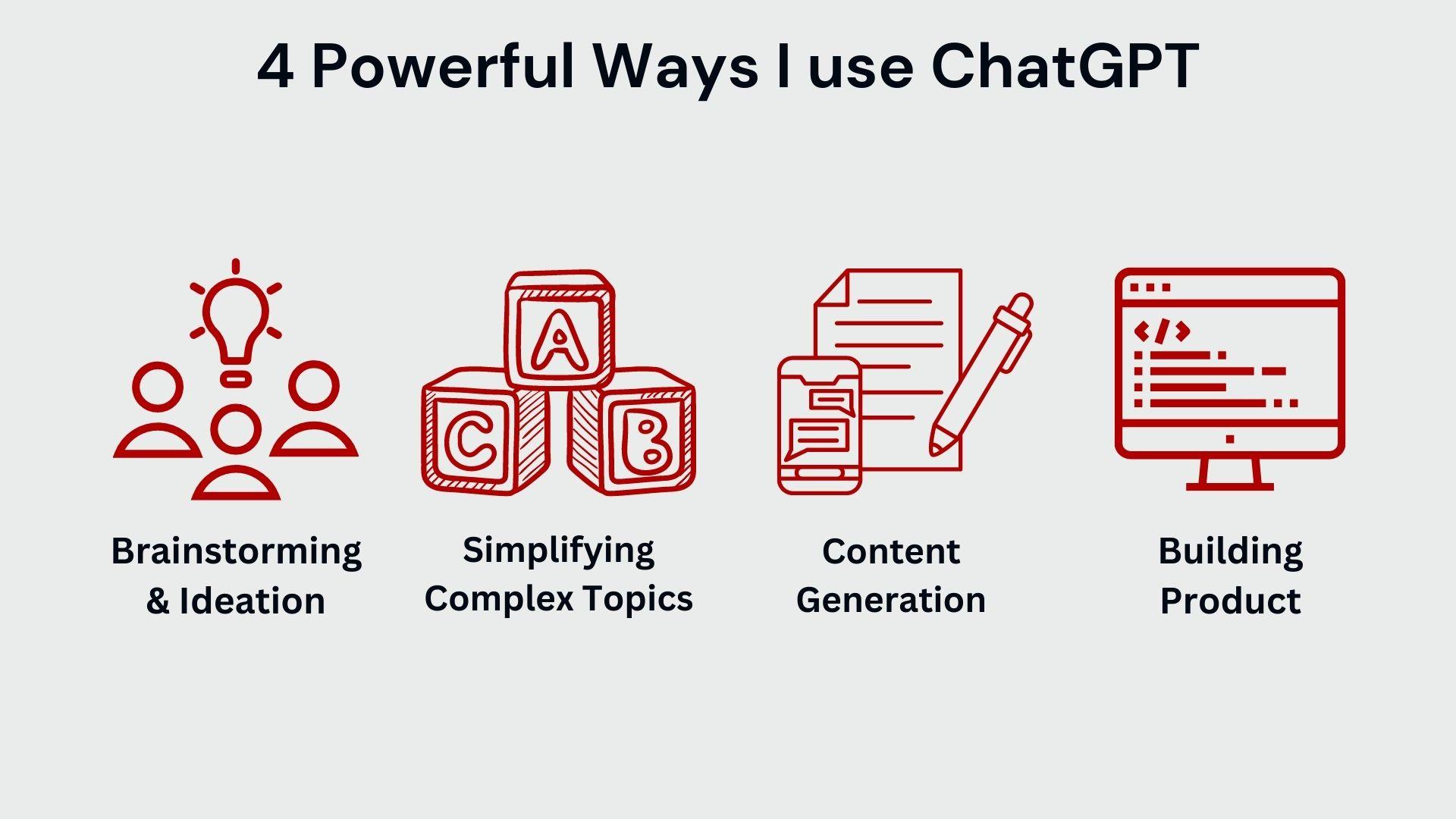 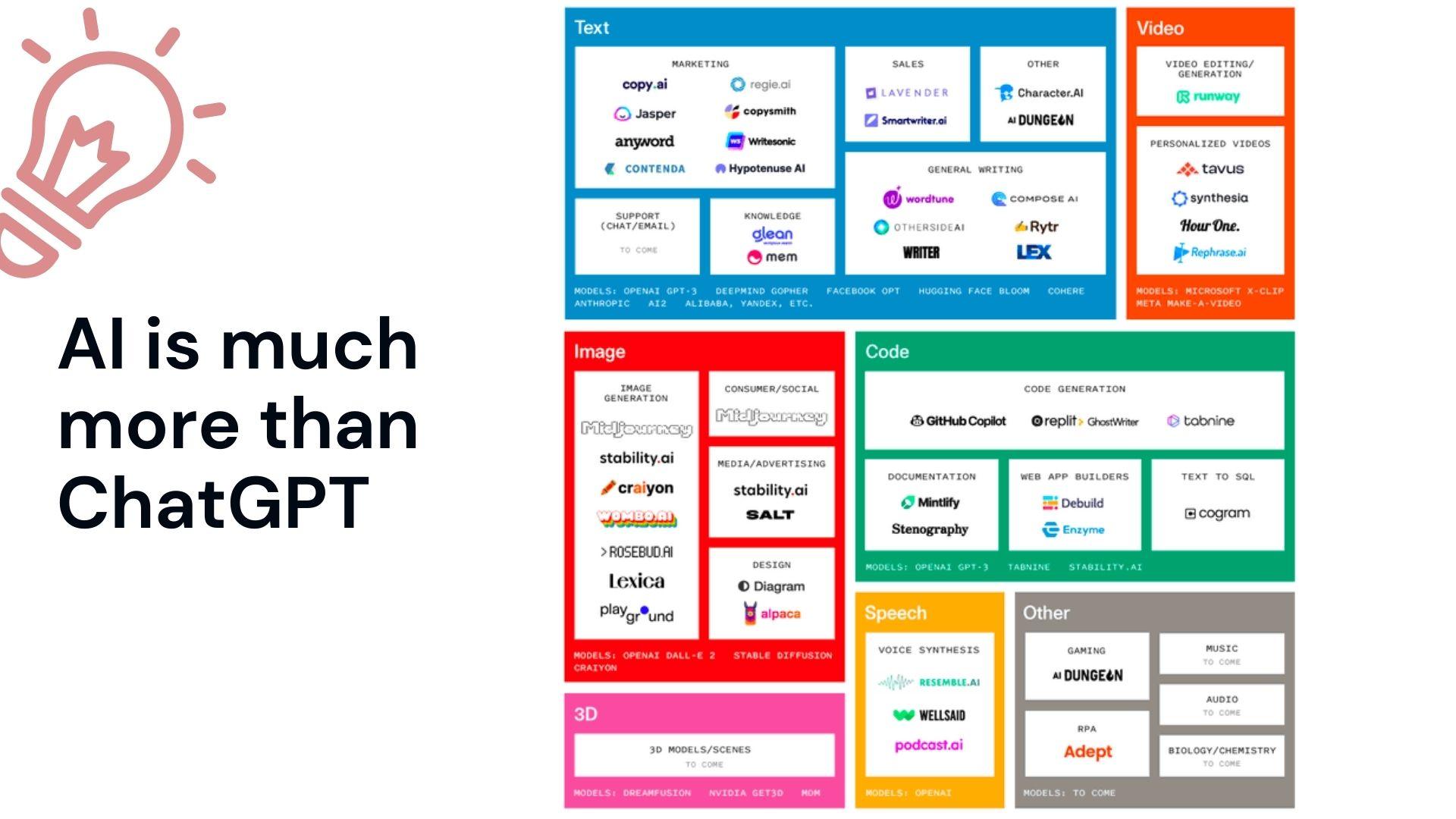 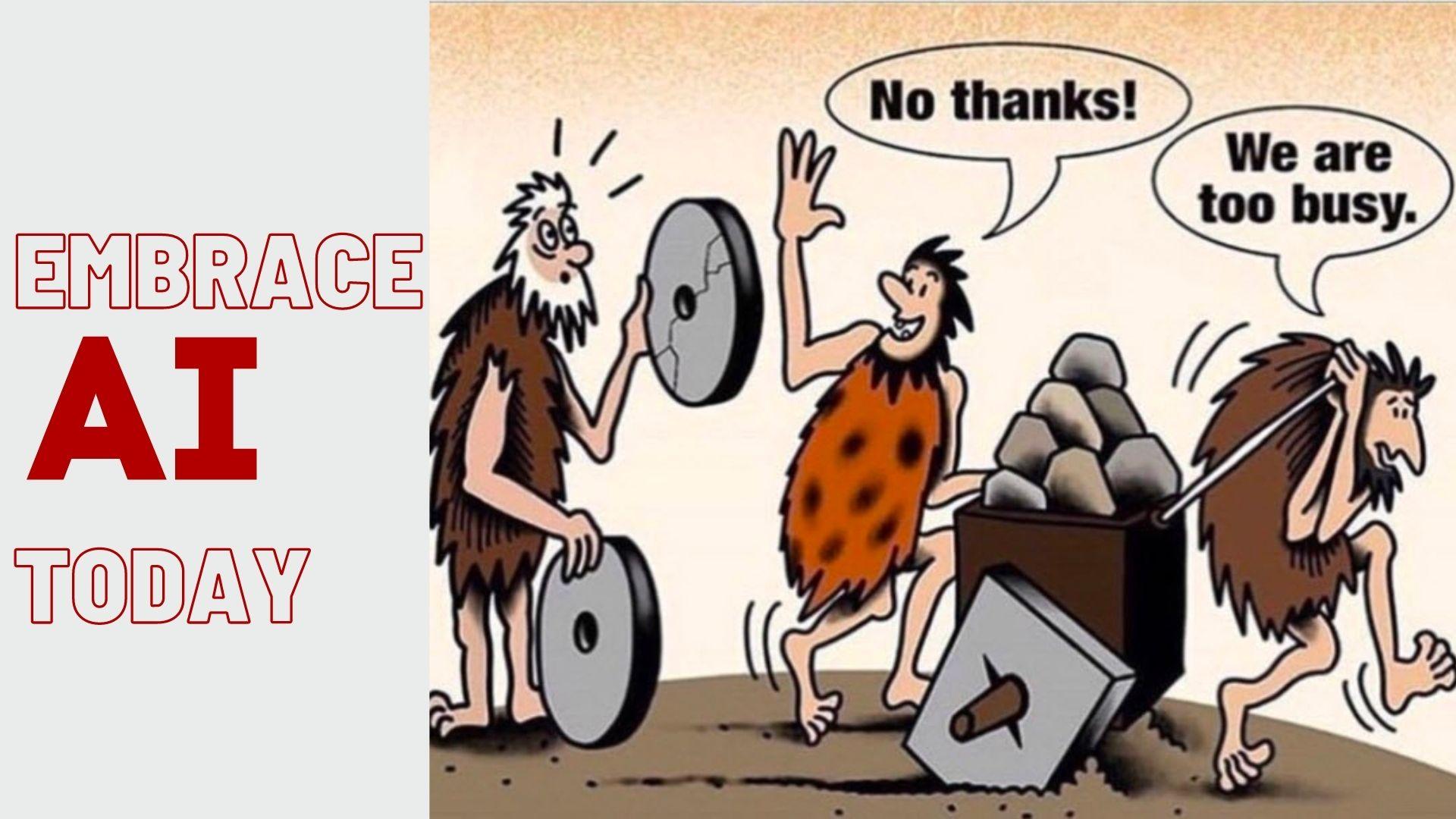 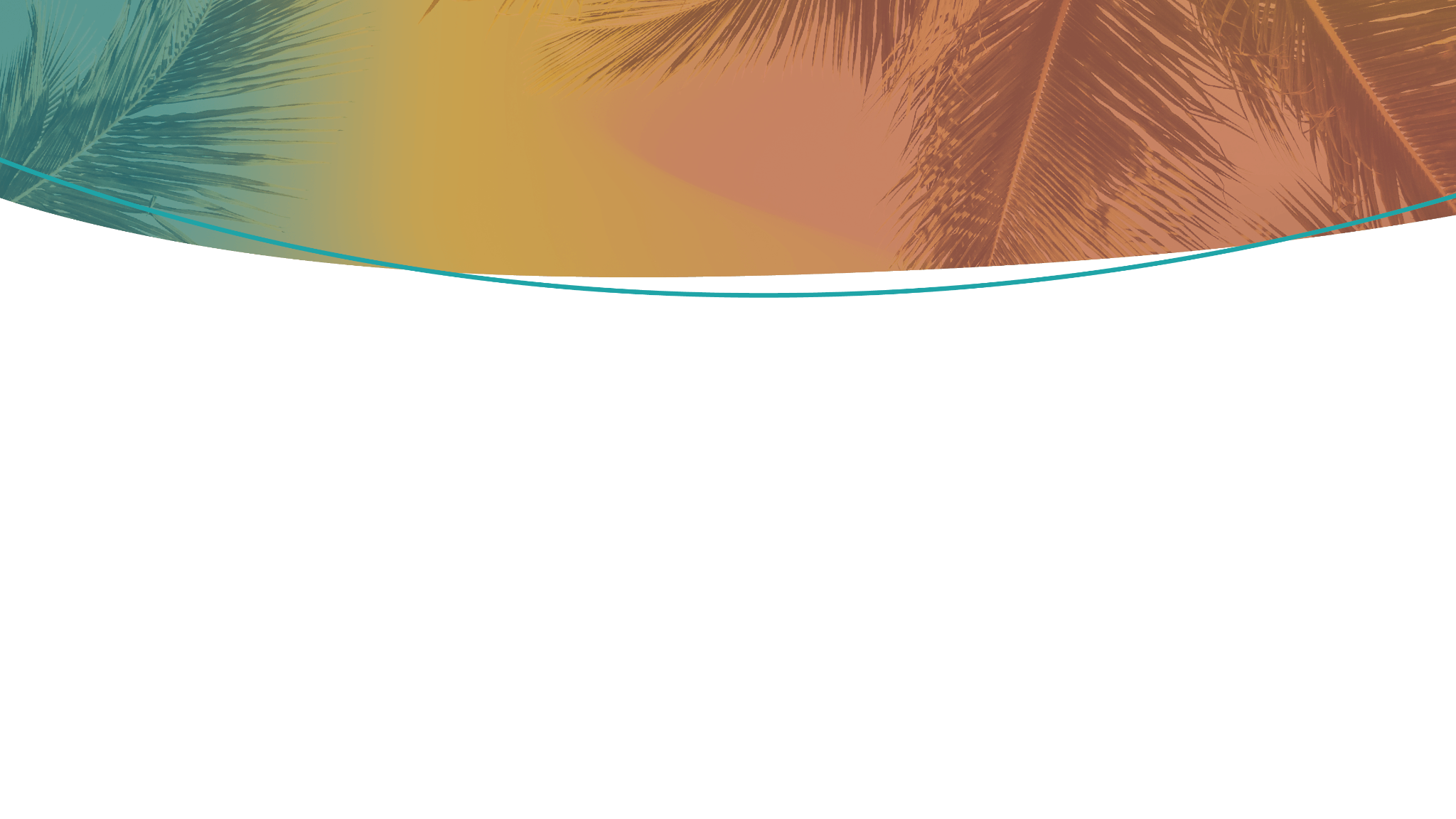 What is Data?
Data is information that's been collected and organized.
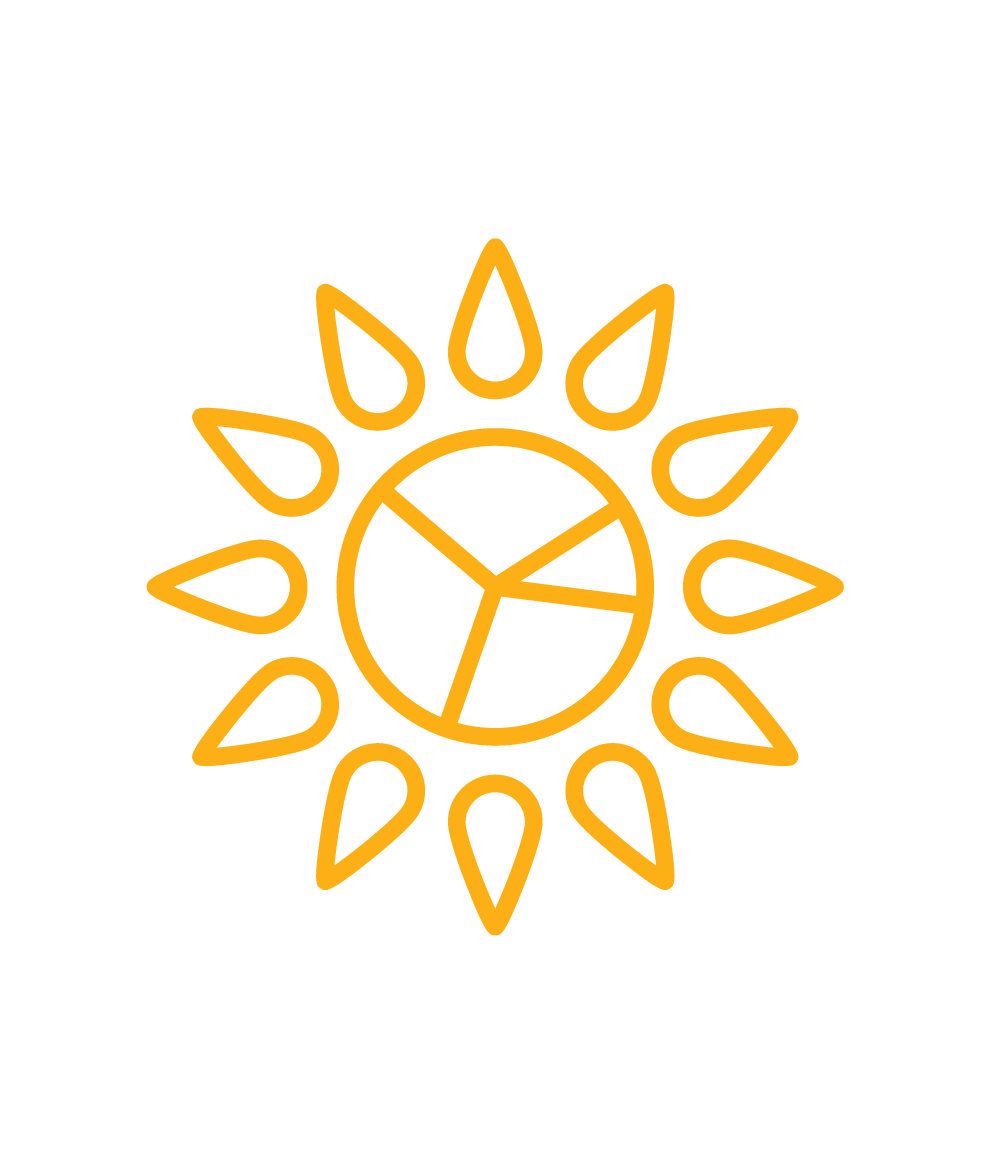 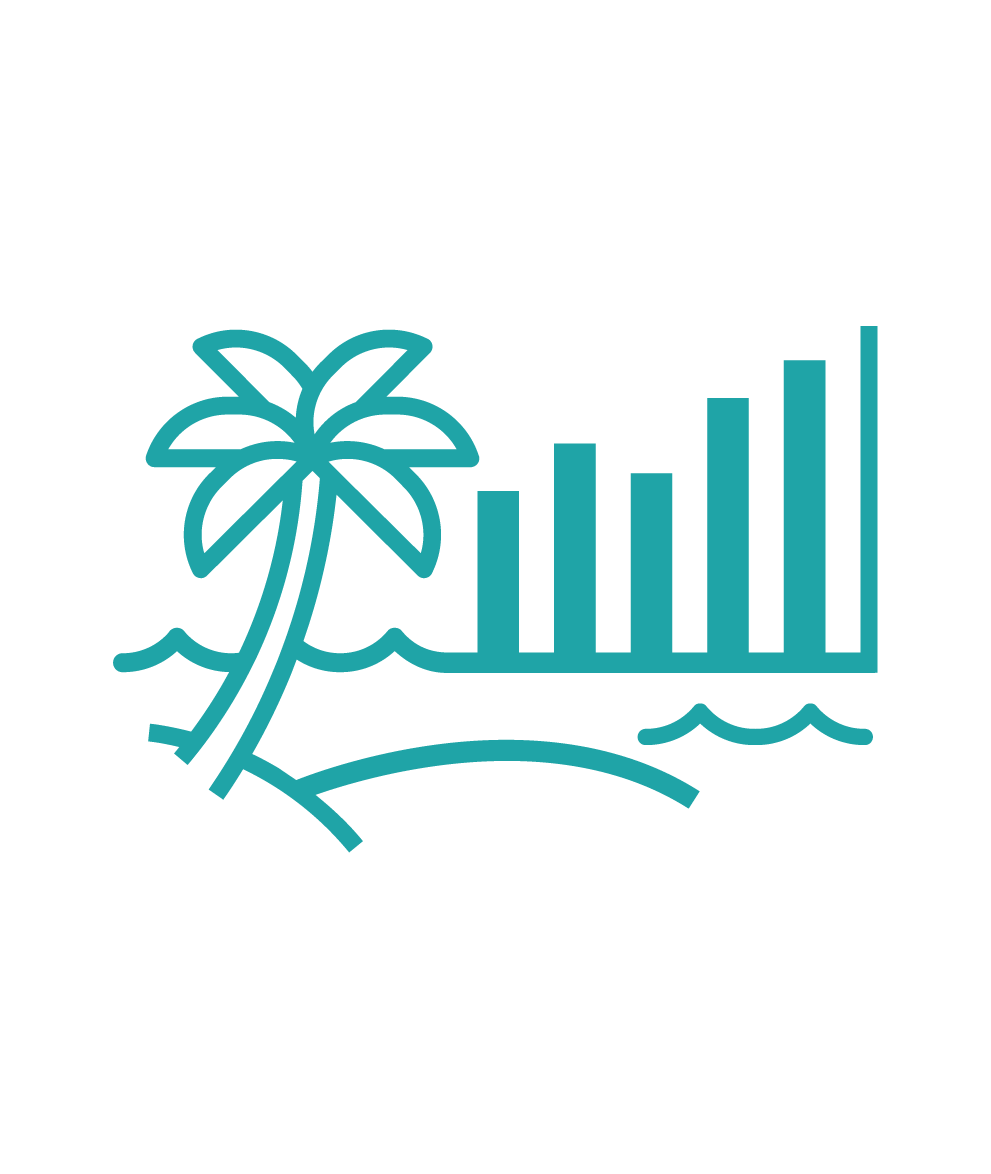 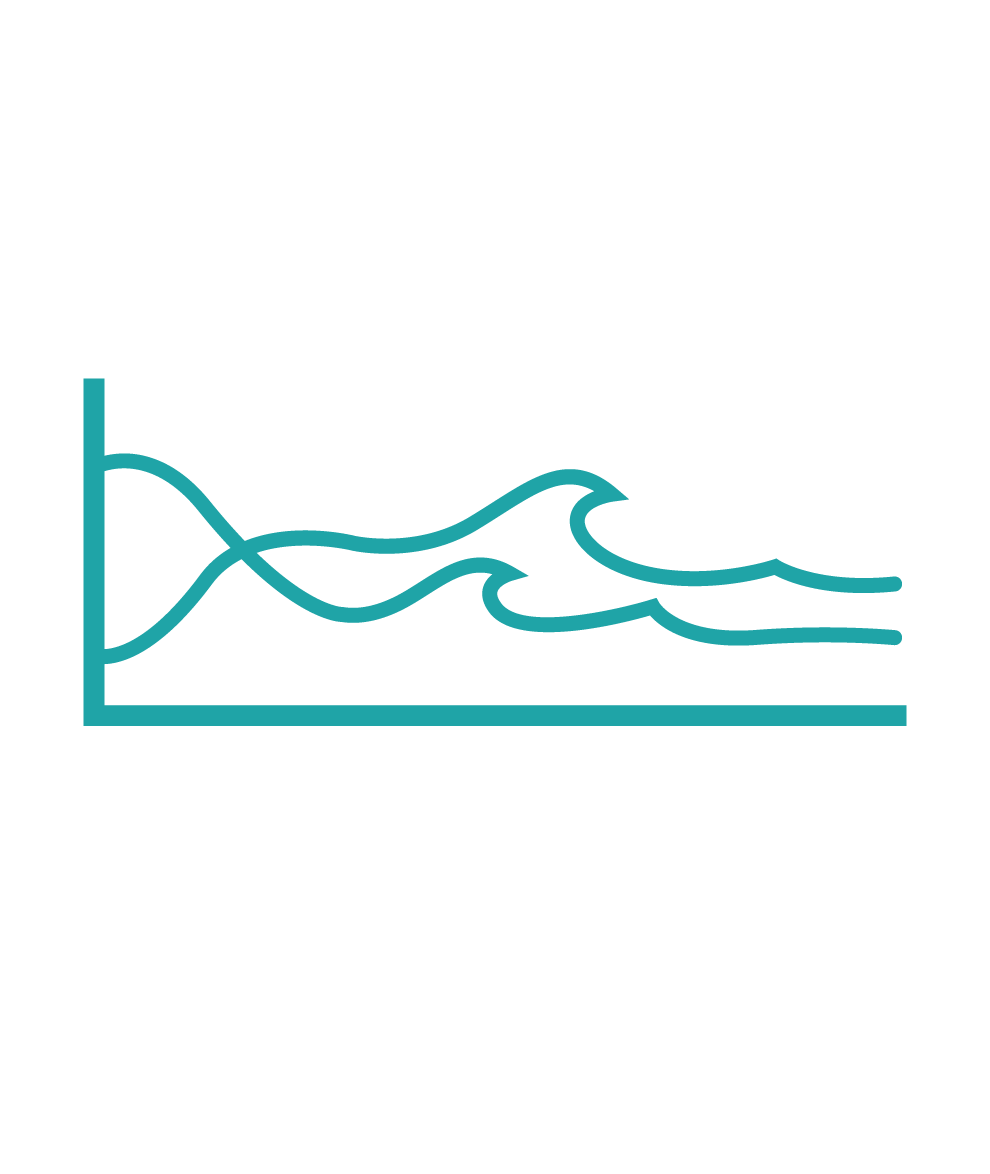 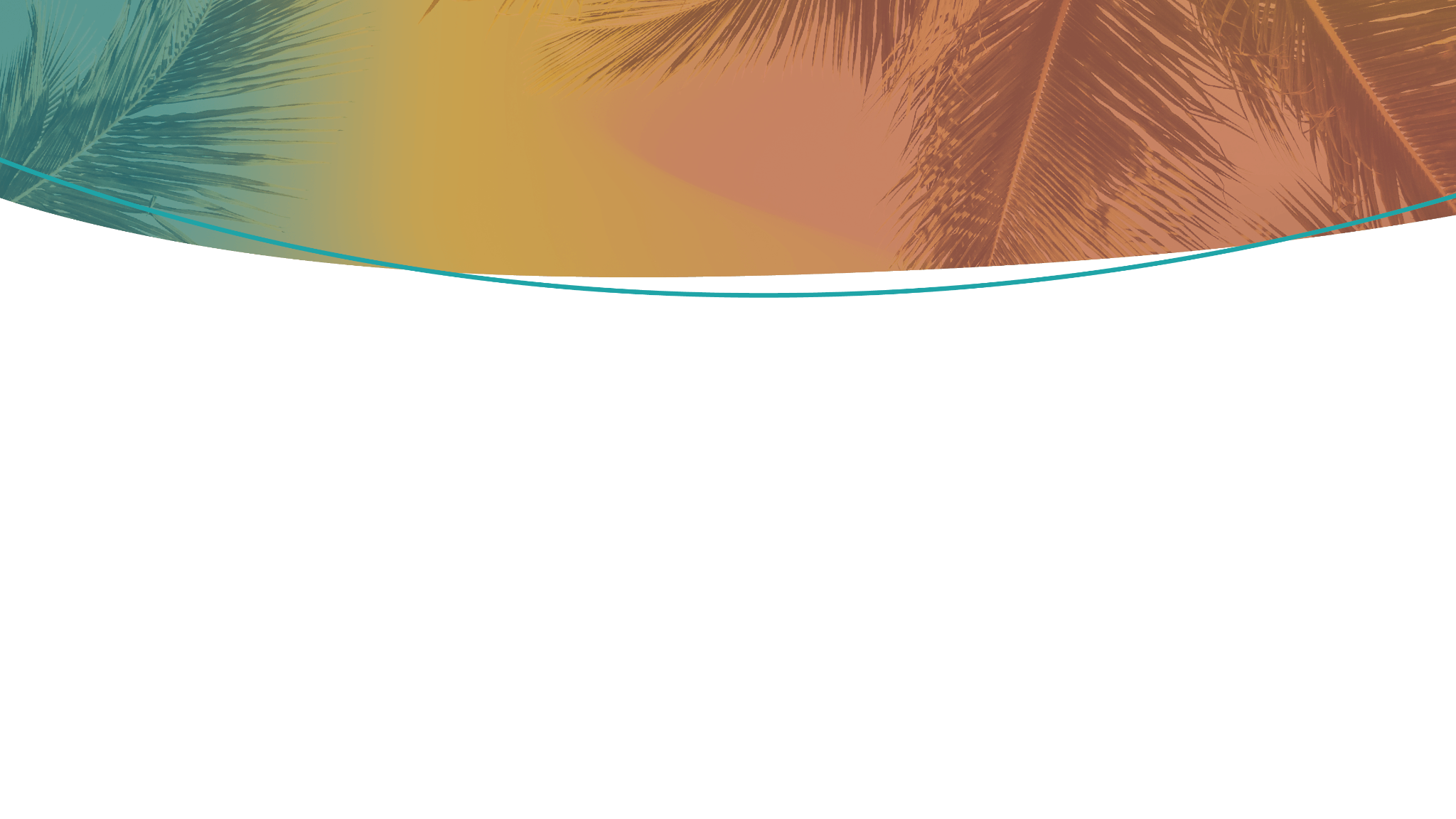 What is Data Literacy?
Data literacy is the ability to 
understand & communicate data.
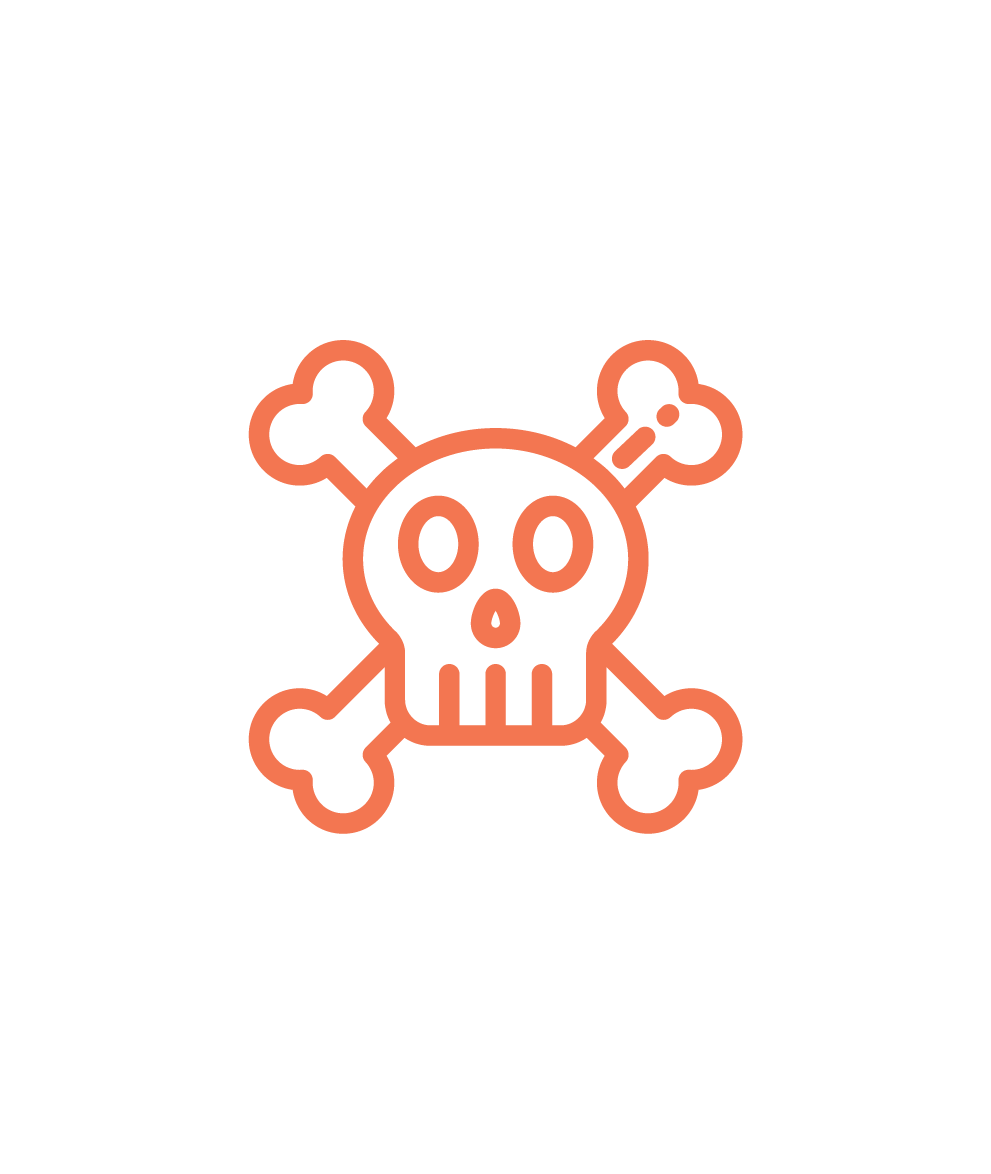 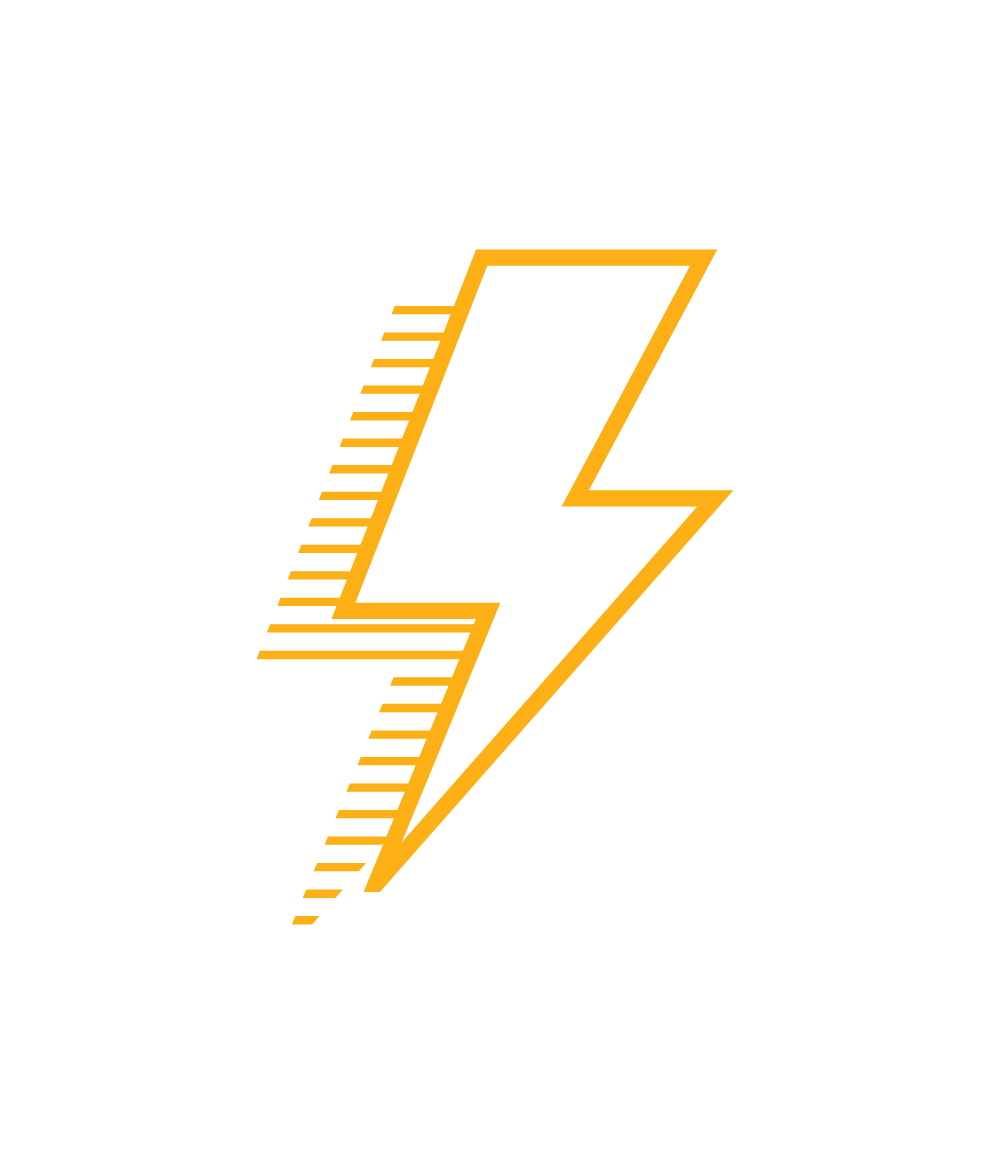 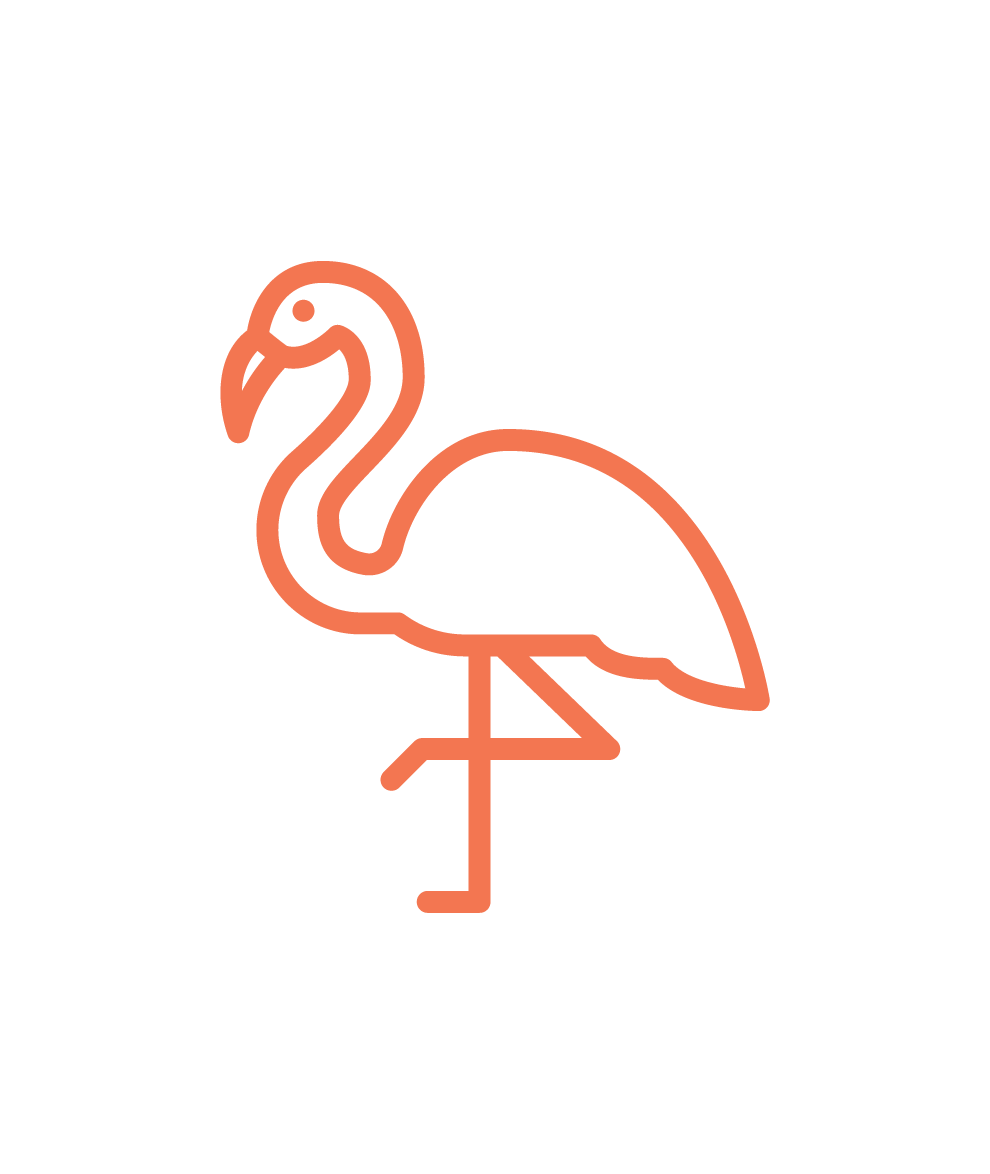 [Speaker Notes: Just like a kid developing literacy skills would learn to understand and communicate words, data literacy means learning how to understand and communicate data.]
ABCs 
of Data Literacy
Always start with strategy. 
Big data makes analysis special.
Charts are meant to help.
Draw meaningful conclusions. 
Expect data limitations. 
Find the trends and patterns.
Always Start with Strategy
Focused Mindset                    Focused Outcomes
Begin with the end in mind
Know what questions your data can answer
Big Data Makes Analysis Special
What is Big Data?
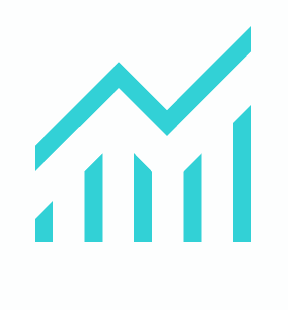 Large amounts of data
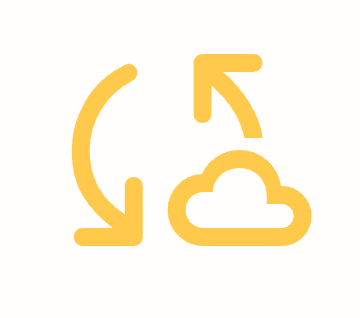 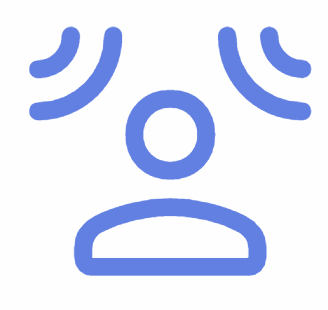 Collected passively from digital interactions
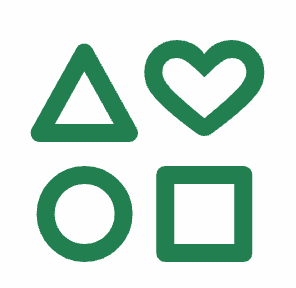 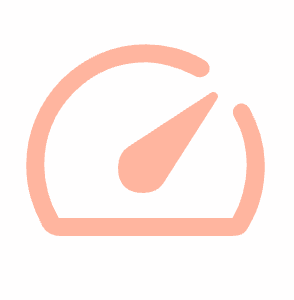 With great variety and a high rate of velocity
Charts are Meant to Help
Charts are meant to help you understand data
Know the different types of charts and why they are used
Draw Meaningful Conclusions
When looking at data you can find three things: 
Answers, Mysteries, and Insights
Don’t jump to conclusions – 
Understand correlation vs. causation
Expect Data Limitations
Your data isn’t like a crystal ball – 
more like camera angles filming a sports match
Adjust your expectations and 
know the limits of your data
Find the Trends and Patterns
It’s not what you see, but the relationship between them that is the most meaningful.
Surveys vs. Geolocation Data
Advocates for geolocation data and surveys don’t always see eye to eye, but through triangulating old and new data sets and evolving new KPIs, the industry can draw on the strengths of both.
Place-
Based Strategy
Everything in tourism happens in or about a place. Zartico’s place-based strategy allows different places and data sets to work together to help destinations market more strategically and manage more effectively.
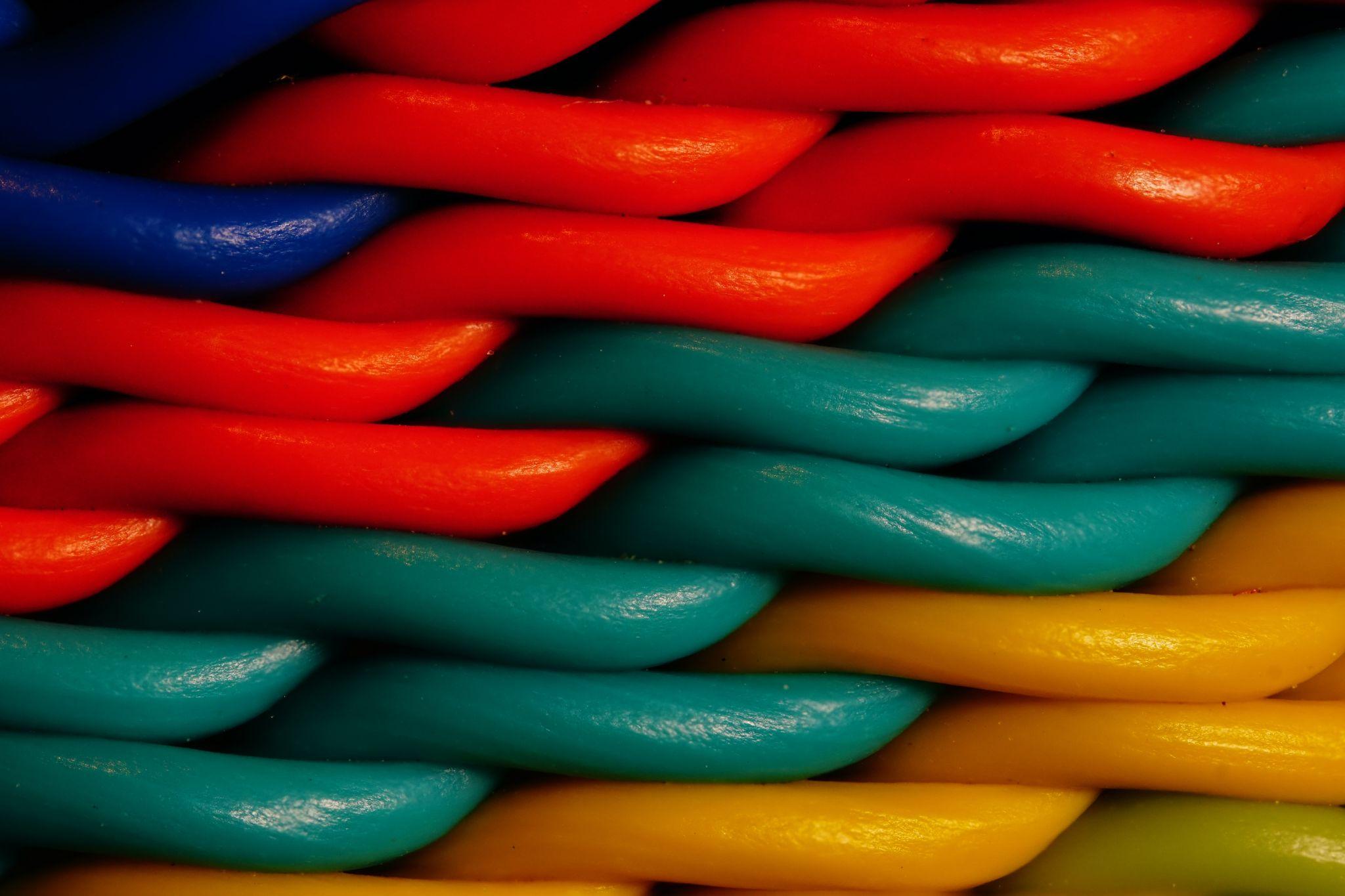 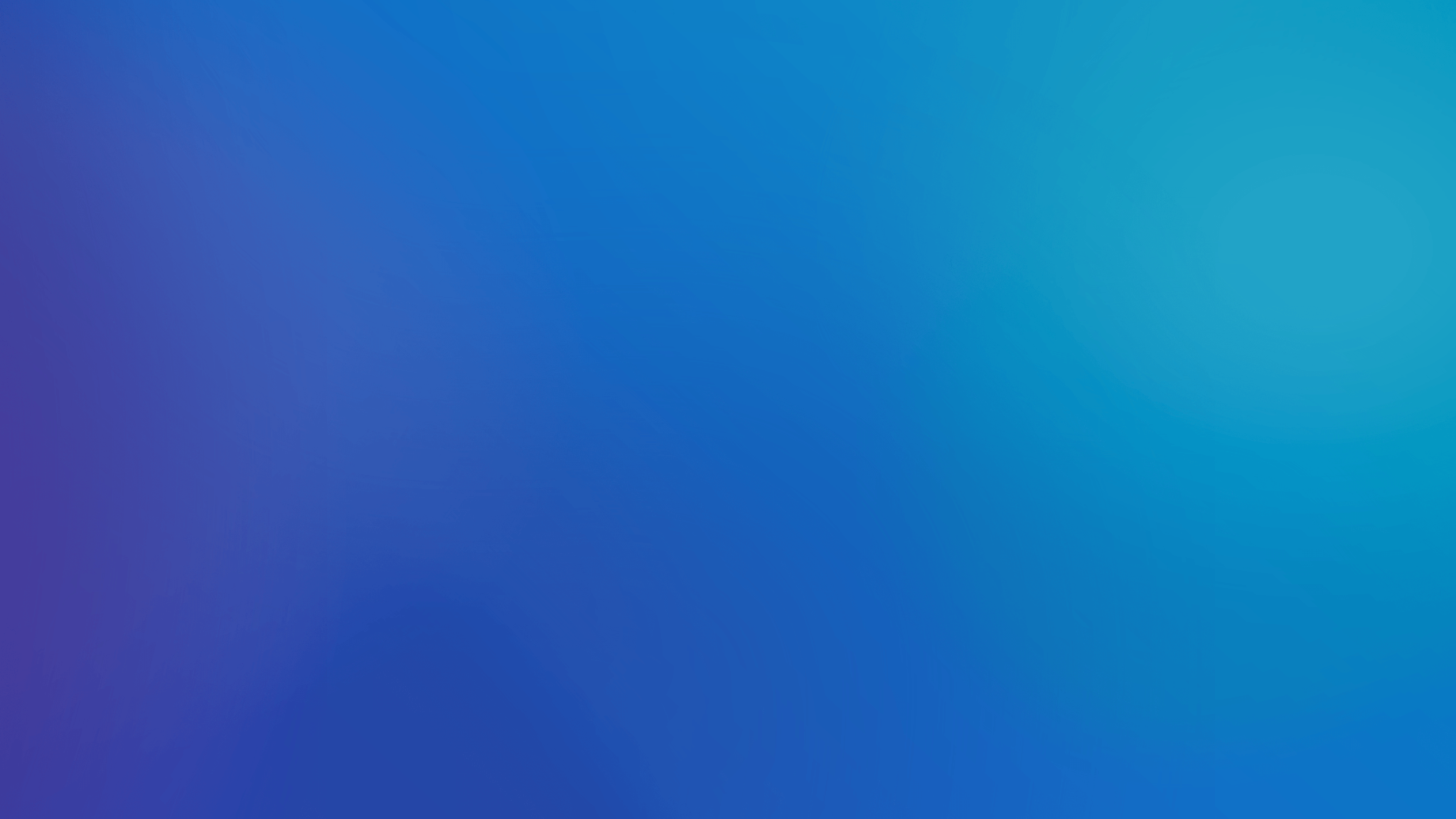 Place-Based Strategy Consists of
Boundary
Geolocation, Credit Card, Events
Regions
Geolocation, Events
Categories
Geolocation, Credit Card, Website, Content, Website Contribution
POIs
Primary = Reason people visit your destination
Contextual = Representative sample of where visitors spend time & money
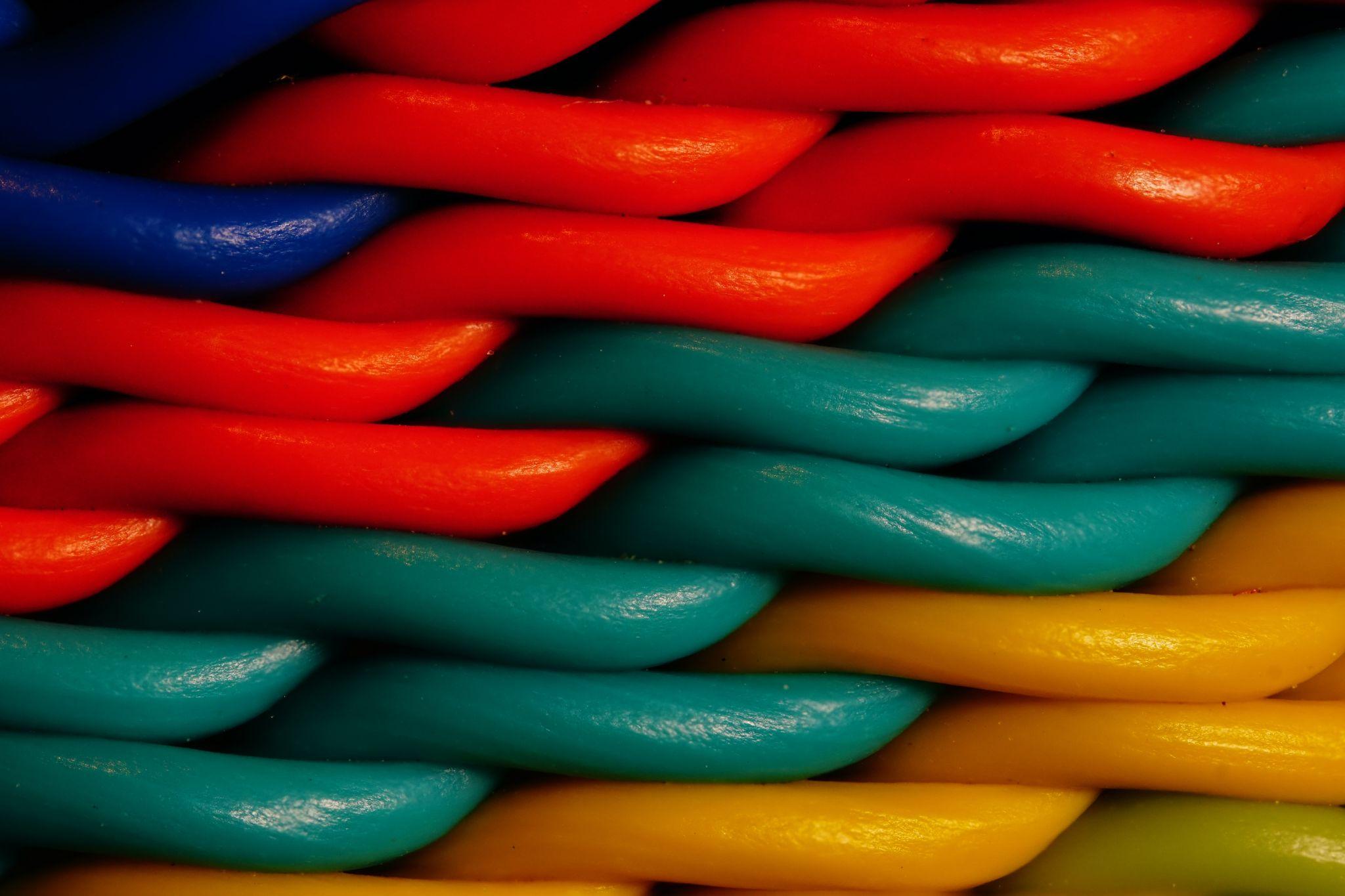 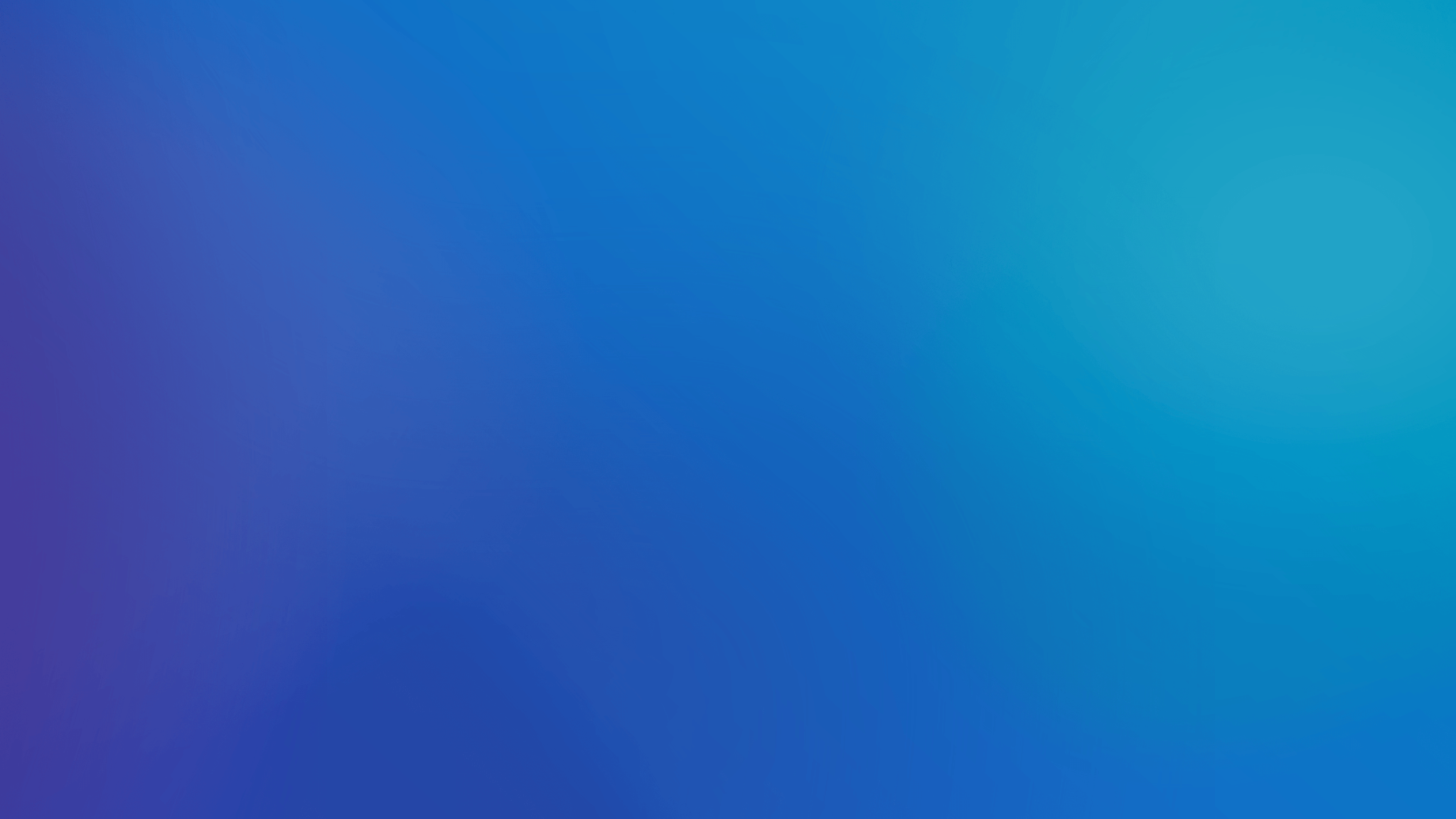 Understand Spending & Movement
Geolocation
  Accommodations 
  Attractions
  Business & Professional
  Commercial
  Food
  Gas & Service Stations
  Health
  Nightlife
  Retail
  Transportation
  Outdoor Recreation
Credit Card
  Accommodations 
  Attractions
  Business & Professional
  Commercial
  Food
  Gas & Service Stations
  Health
  Nightlife
  Retail
  Transportation
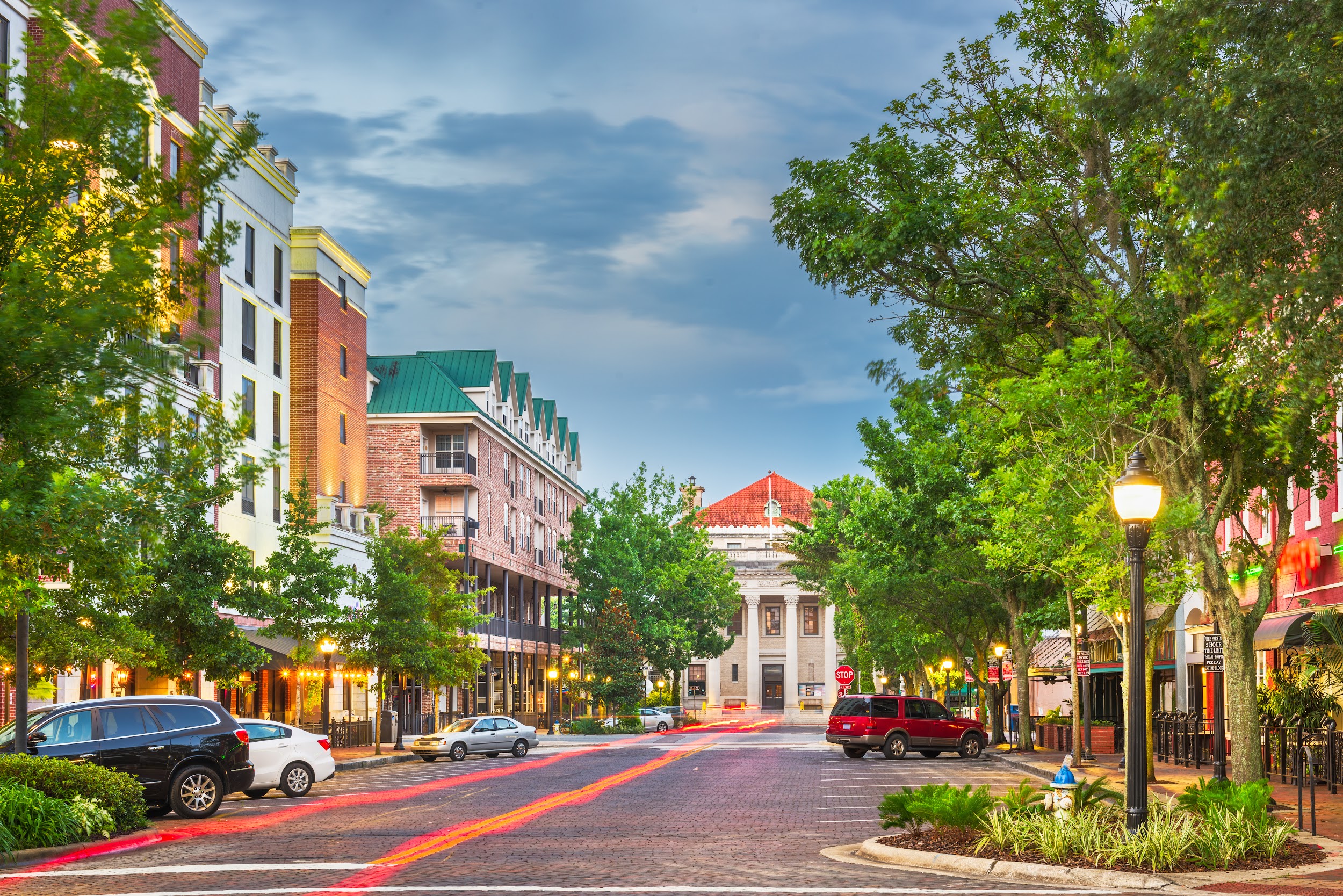 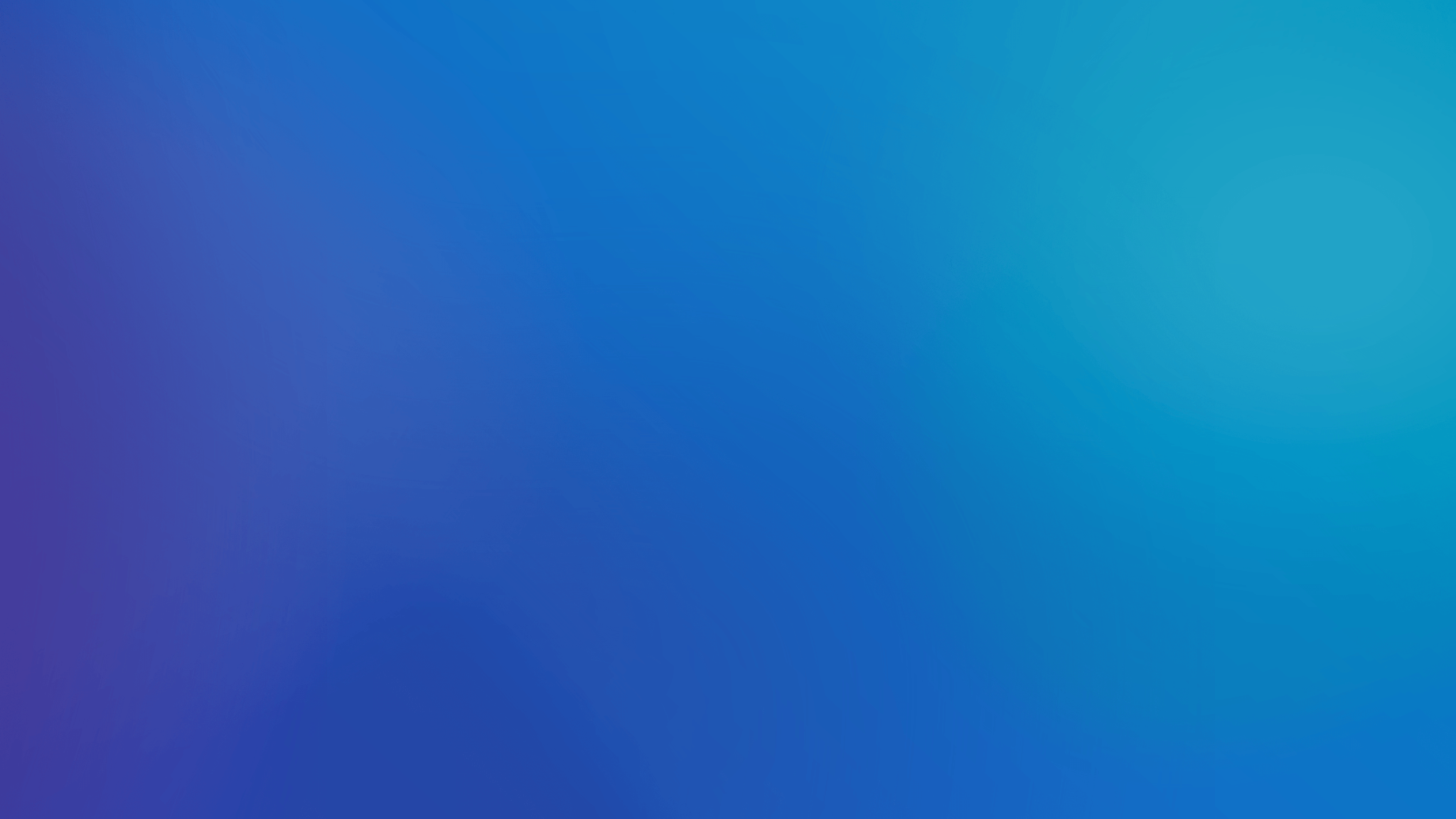 Market more strategically: 
Identifying behavioral trends
Which markets stay in overnight accommodations
What itineraries are often combined together.

Manage more effectively: 
Utilization of public lands
Impact of events
Visitor distribution 
Quality of visit
Data Communication & Storytelling Using ZDOS Data
v
v
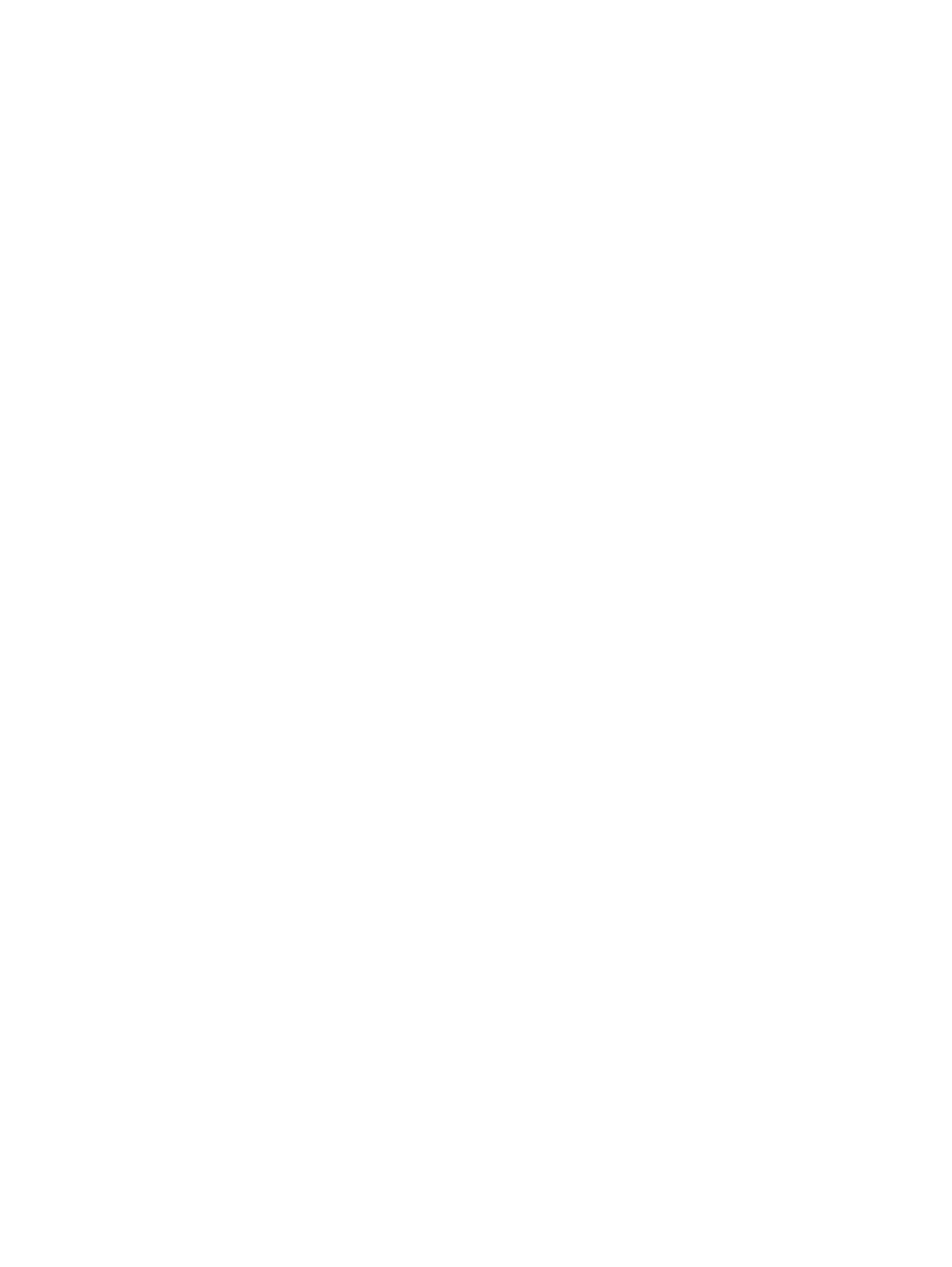 Approach the data with a plan
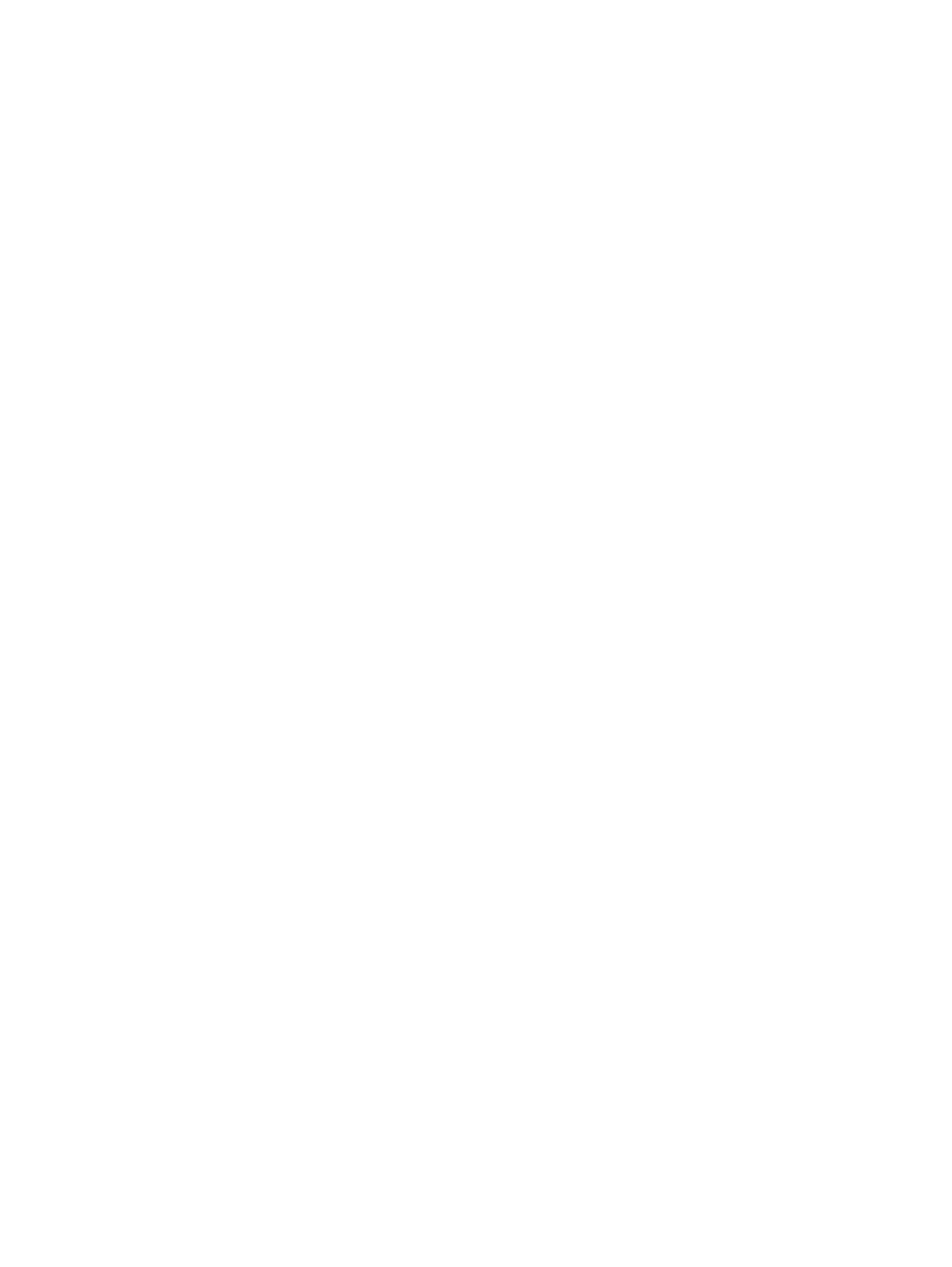 Source the relevant data
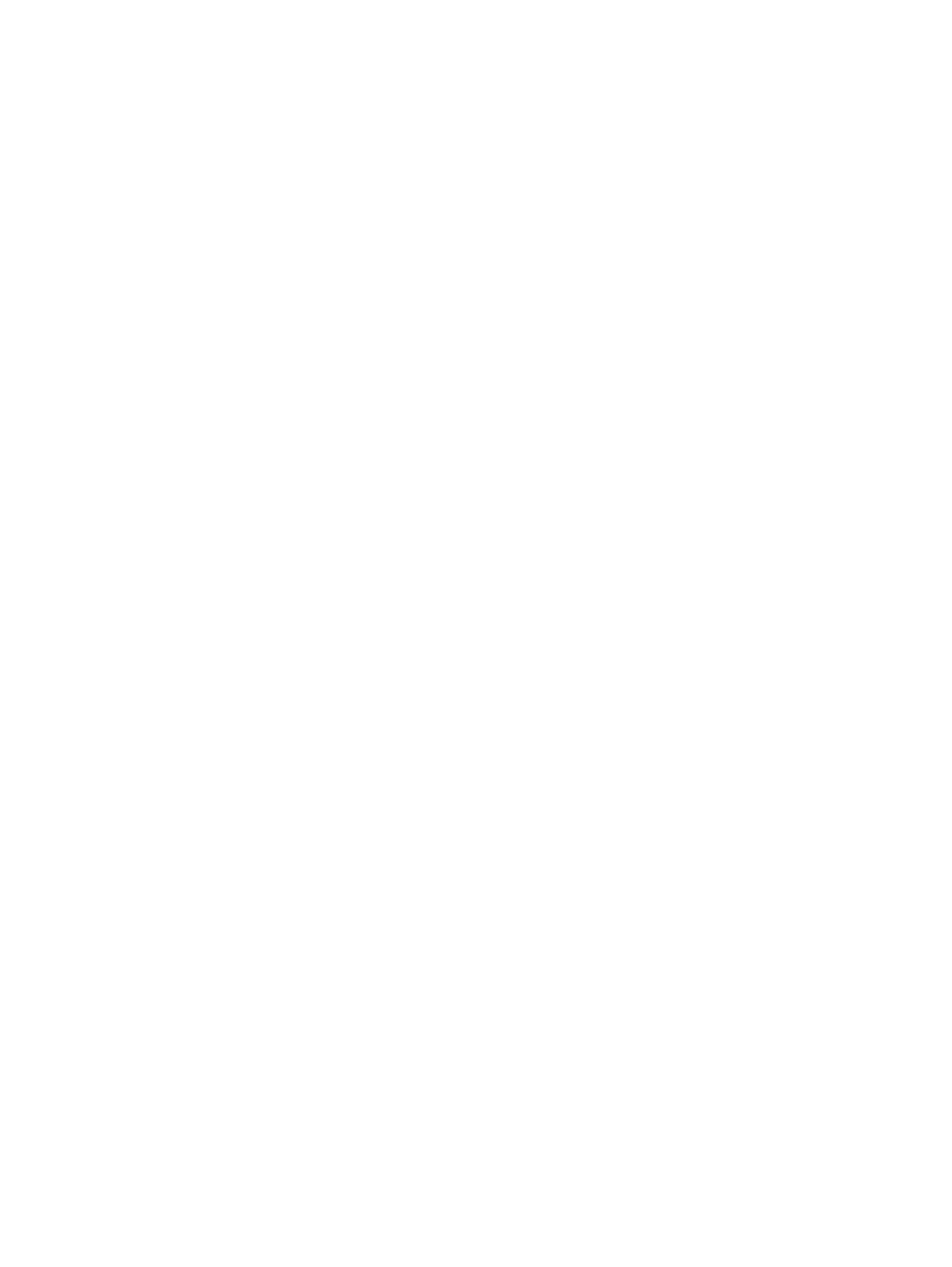 Analyze the data
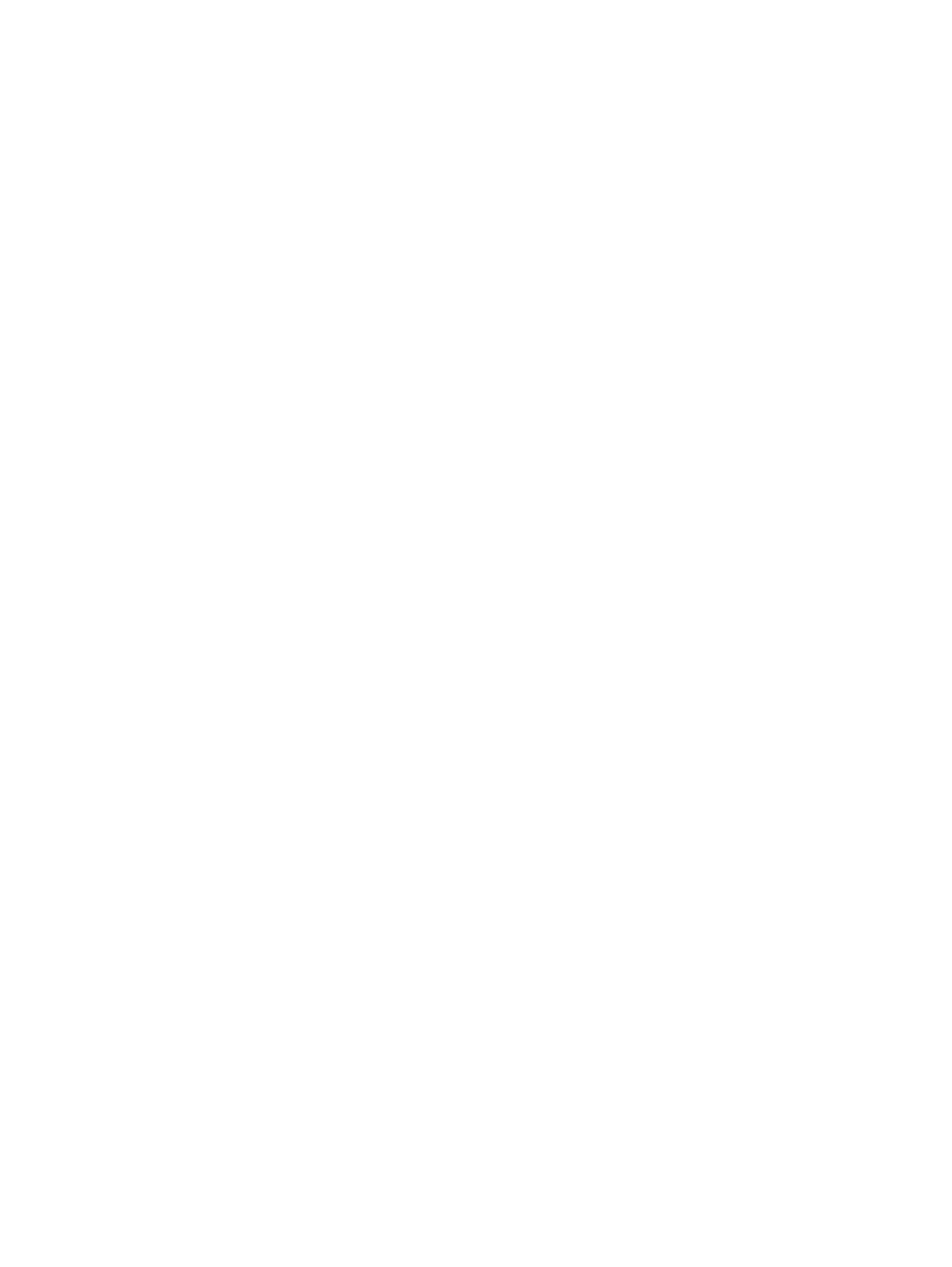 Share your findings
what my visitors spent the most on during their trip
I want to understand
Part B: What information could help you?
share information to add value to this week’s planning meeting
so that I can
Part A: What’s a situation in your destination where information could help?
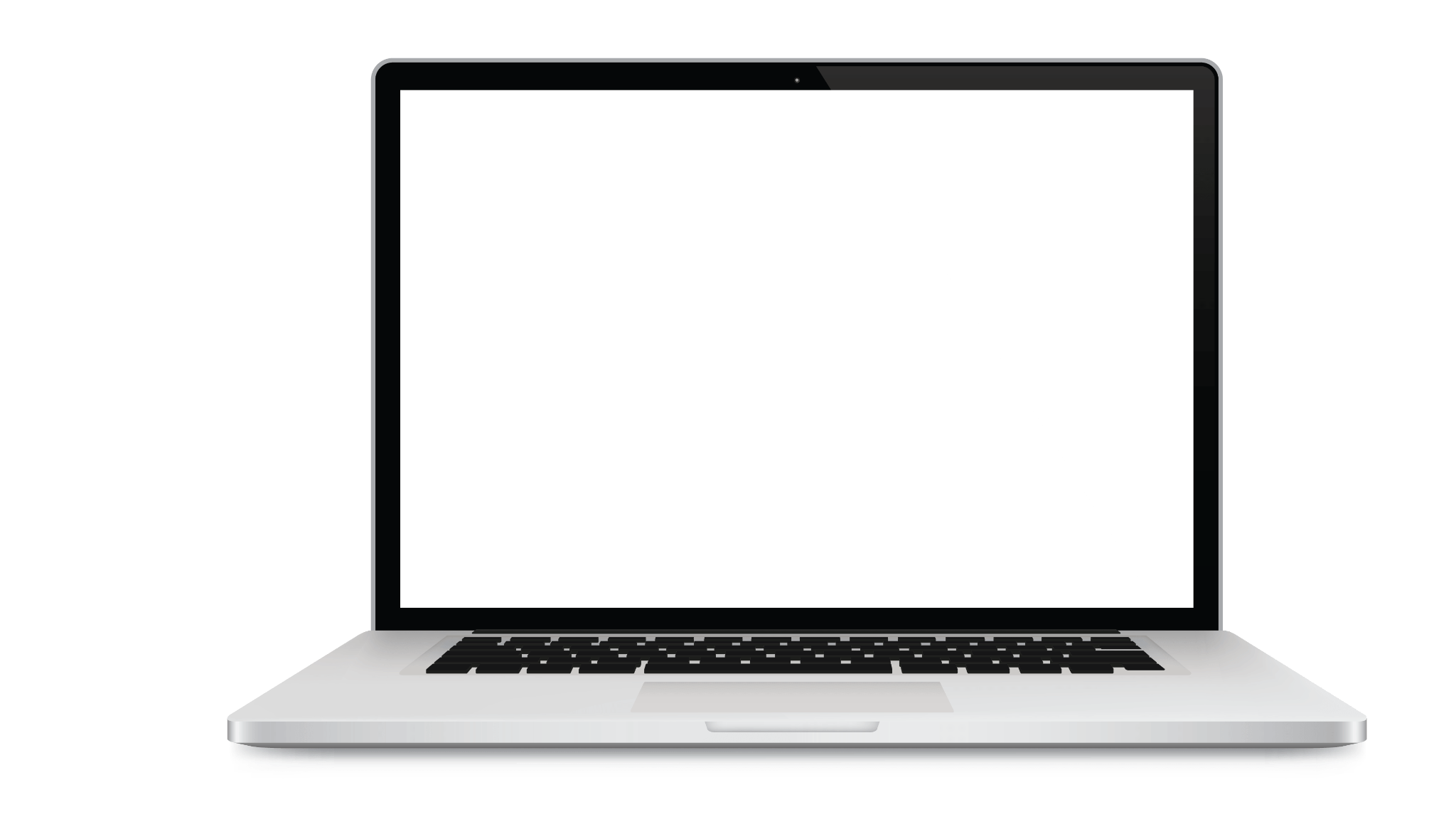 Use Your Deck For Sharing
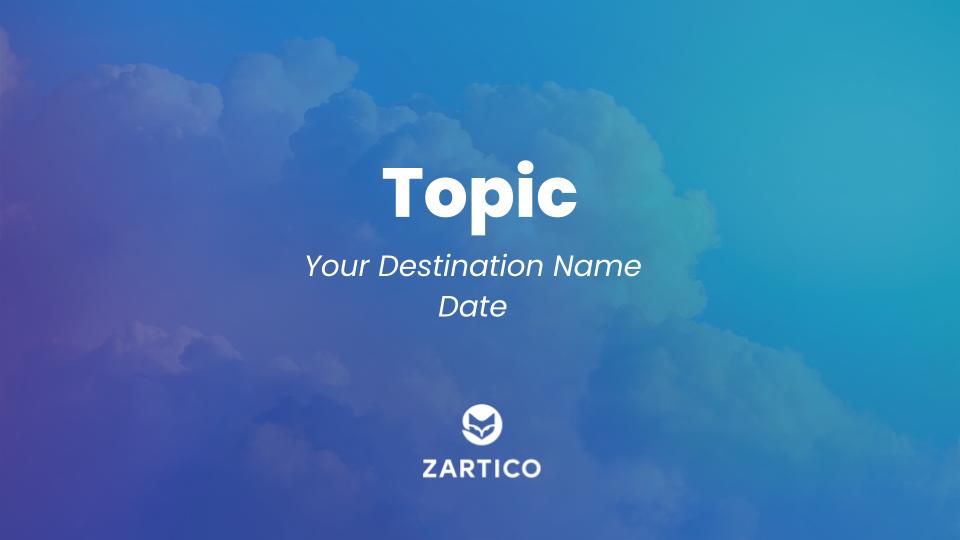 Near 
(Geolocation Data)
Near acquires “human movement data” from 200,000 thoroughly vetted mobile apps and prioritizes privacy and data quality. You can think of geolocation data like a raw ingredient (a potato, perhaps) — what makes the data distinct and useful is the way that companies like Zartico prepare and package the data before delivering it to the destination.
PredictHQ
(Event Data)
PredictHQ receives event data from 350+ different sources, including direct submissions from partners. Stay tuned for new forms in the ZDOS™ and new event types, like youth sports.
Affinity 
(Spend Data)
Affinity sees about 7% of credit and debit card transactions, representing an accurate, third-party validated reflection of consumer spend behavior in the United States
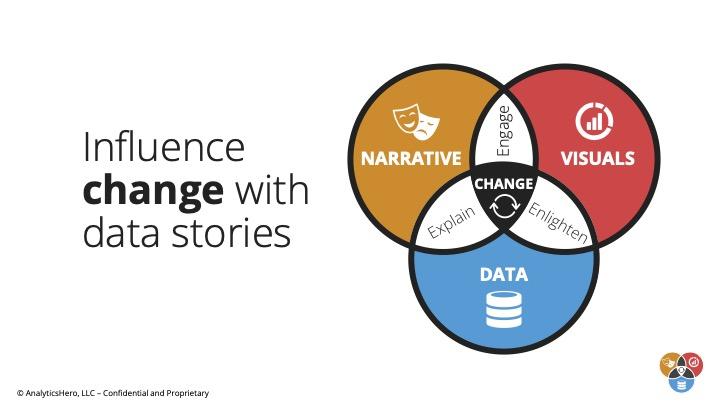 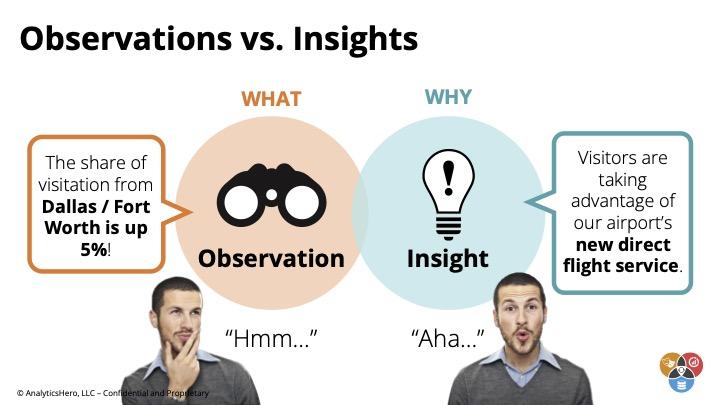 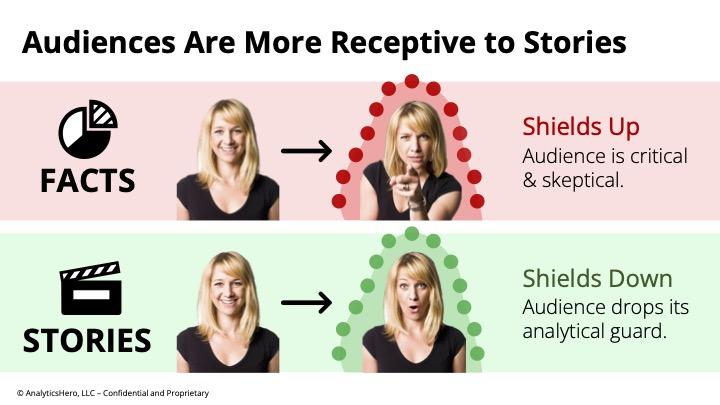 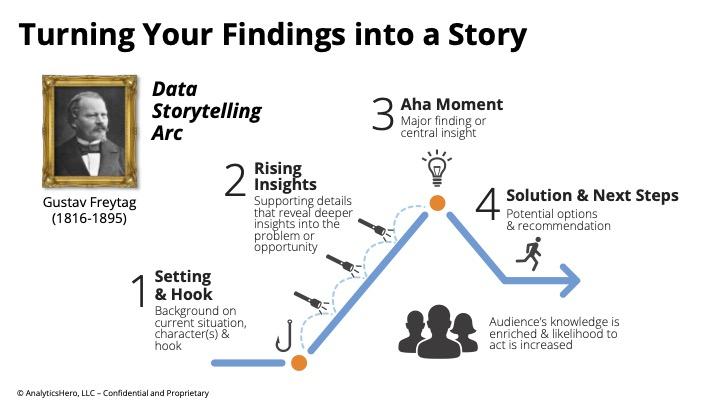 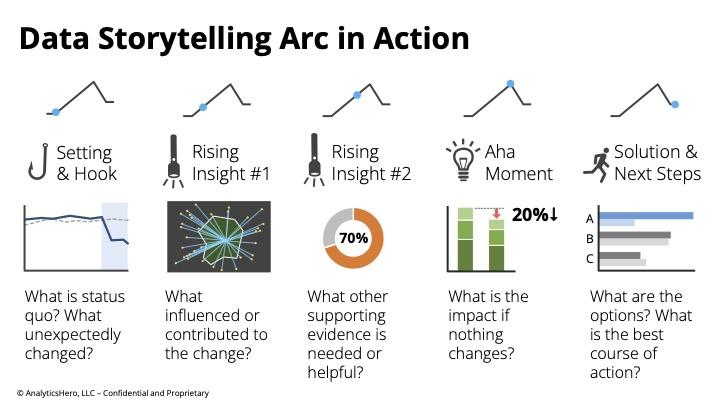 Your industry needs you as a data hero, the most powerful person in the room.
You can deftly wield your data to assist you in whatever situations you face.
Using data is best done with narrative to capture attention and achieve your goals.